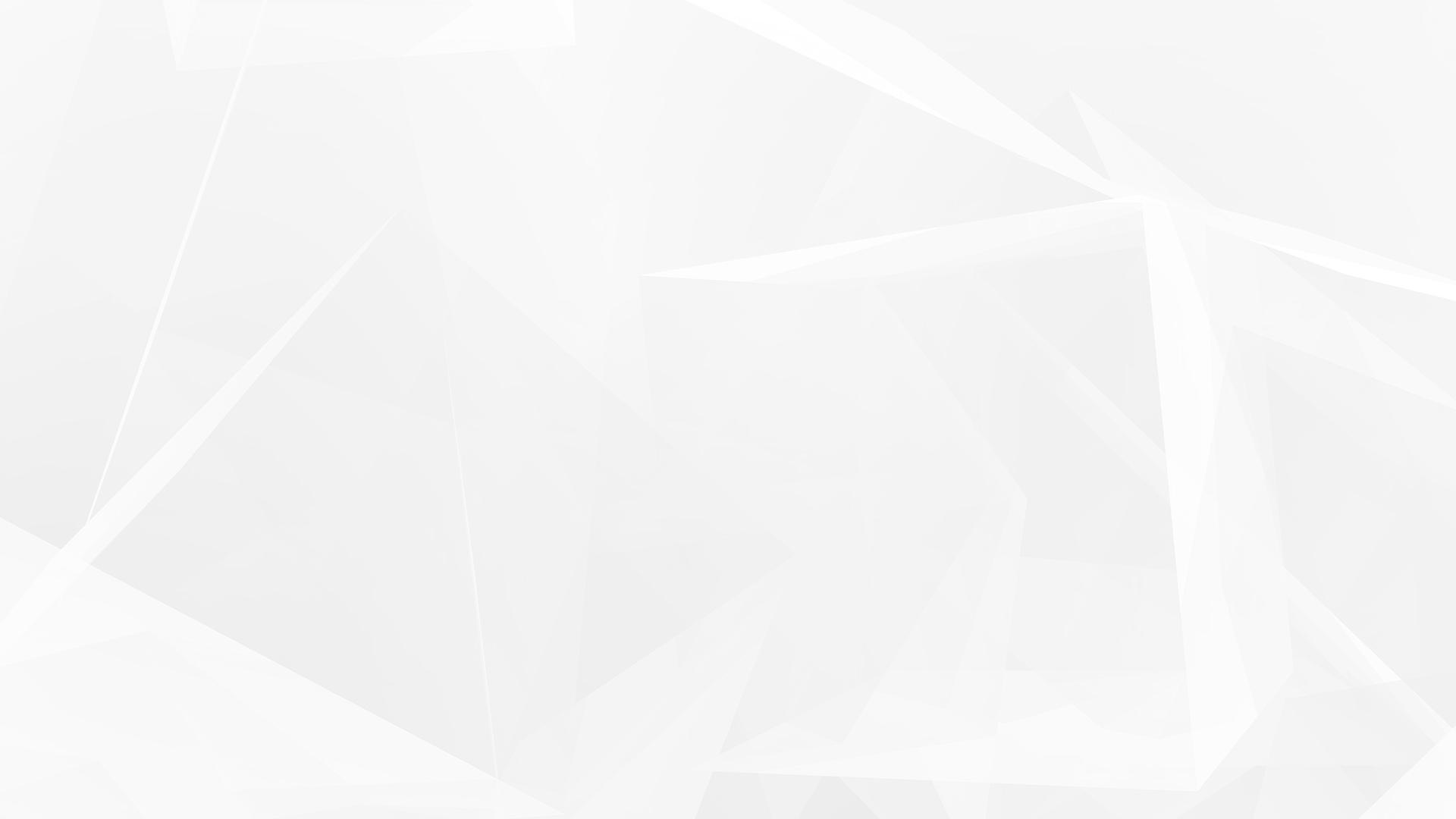 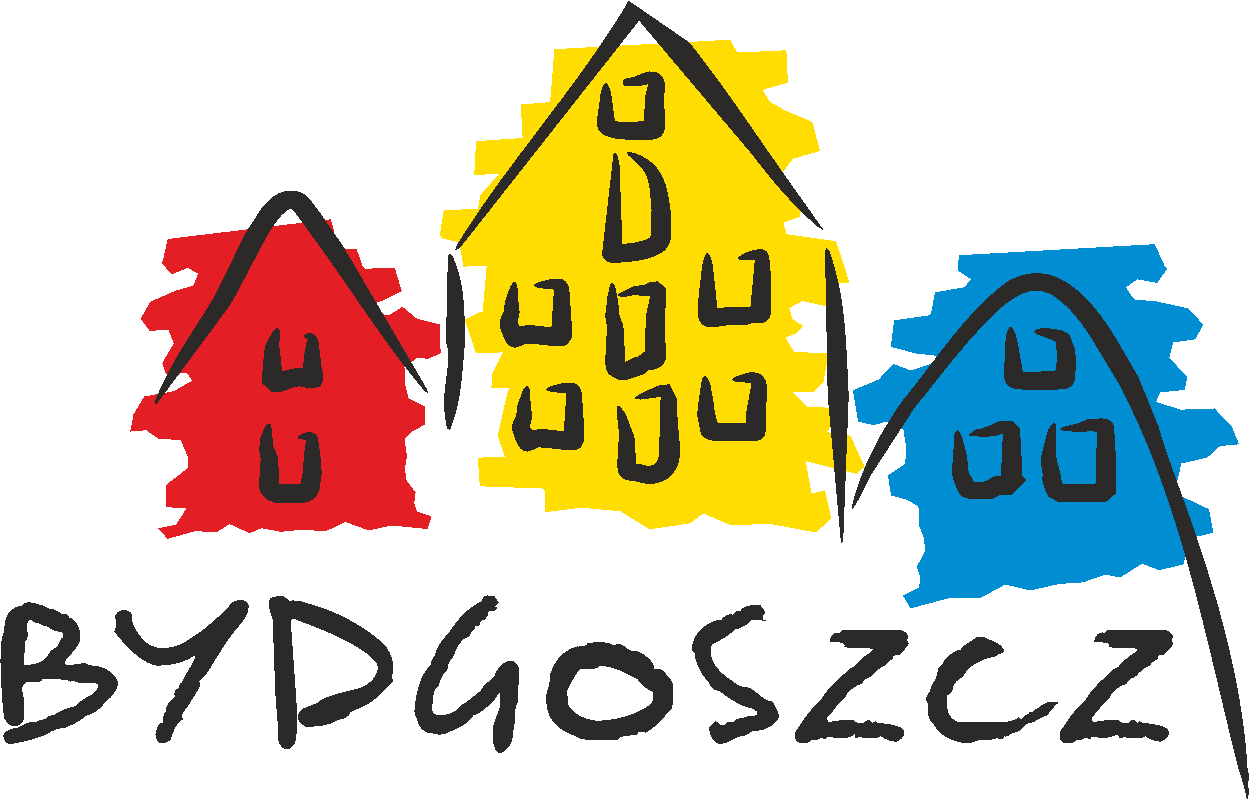 Projekt budżetu Miasta 2024
Bydgoszcz, 21 listopada 2023 r.
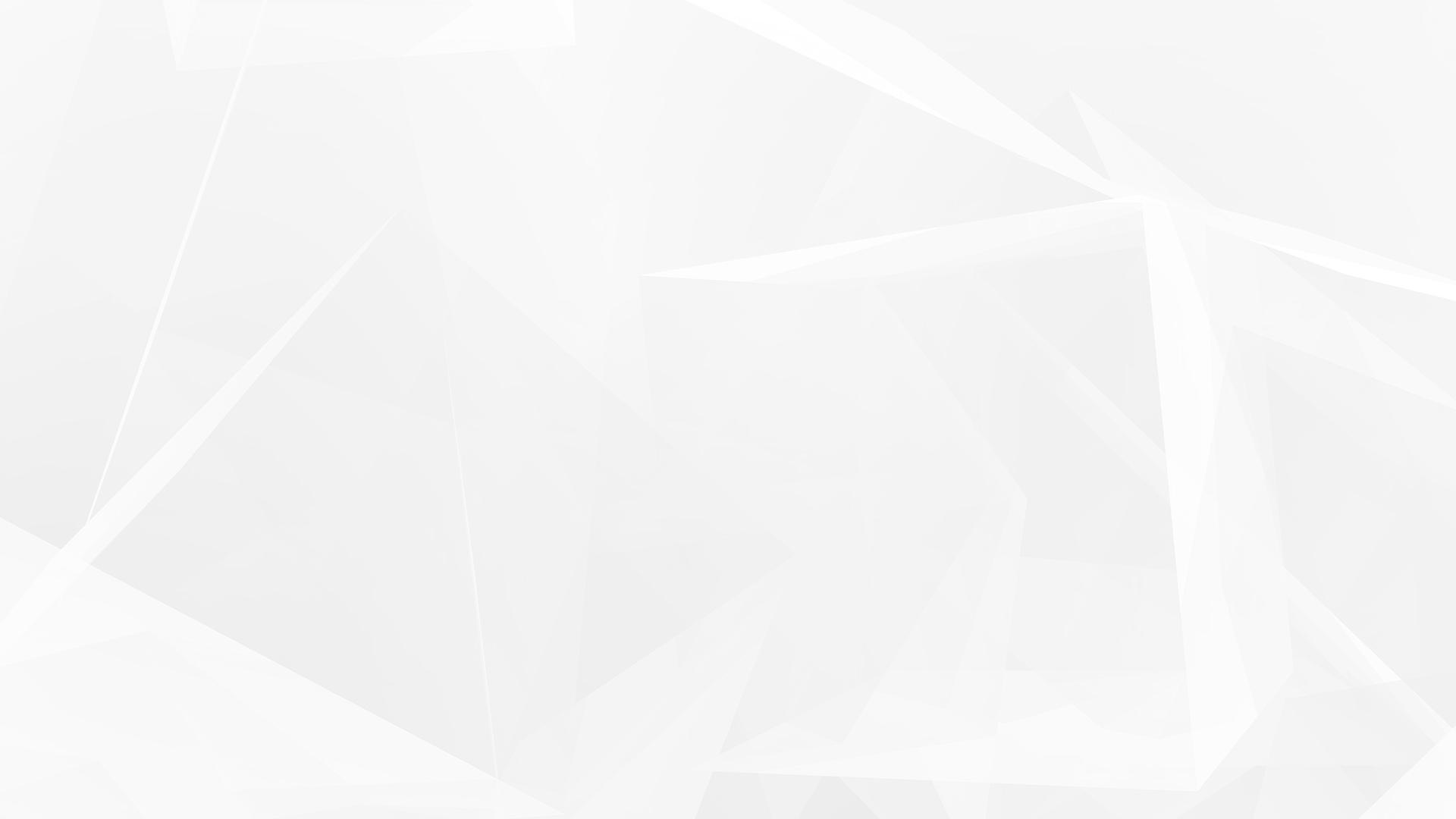 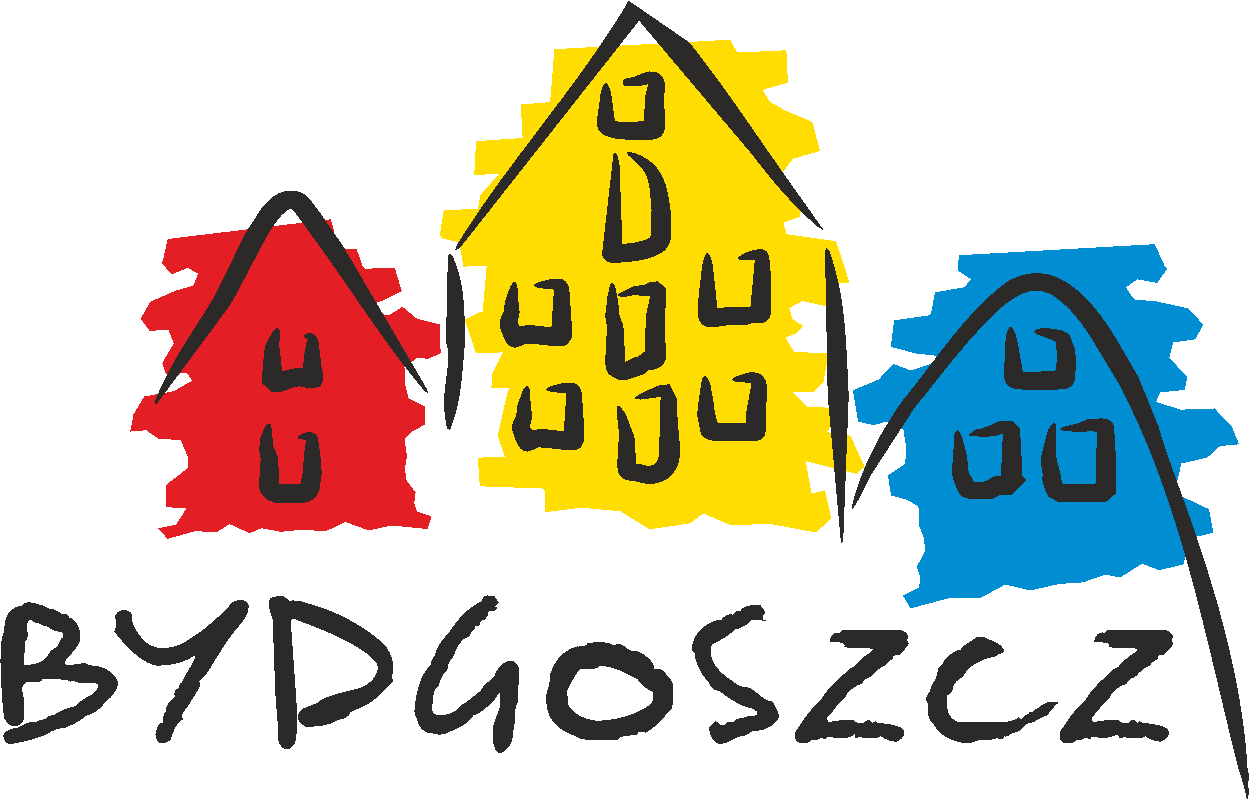 Założenia przygotowywania budżetu Miasta 2024r.


Wzrost wynagrodzenia minimalnego dotyczy 2.294 etatów:
		 z 3.490 zł w styczniu 2023r. do 4.300 zł w dniu 1.7.2024r.
Wzrost wynagrodzeń nauczycieli:  wydatek  61,1 mln zł

Presja na wynagrodzenia wewnętrzna: rezerwa 39 mln zł   
Wzrost inflacyjny wydatków  (2022r. 14,4%, 2023r. 12,0, 2024r. 6,4% - MFW)
Wzrost kosztu transportu publicznego:   39 mln zł
Wzrost kosztu pomocy społecznej (demografia plus inflacja):   34 mln zł ale…
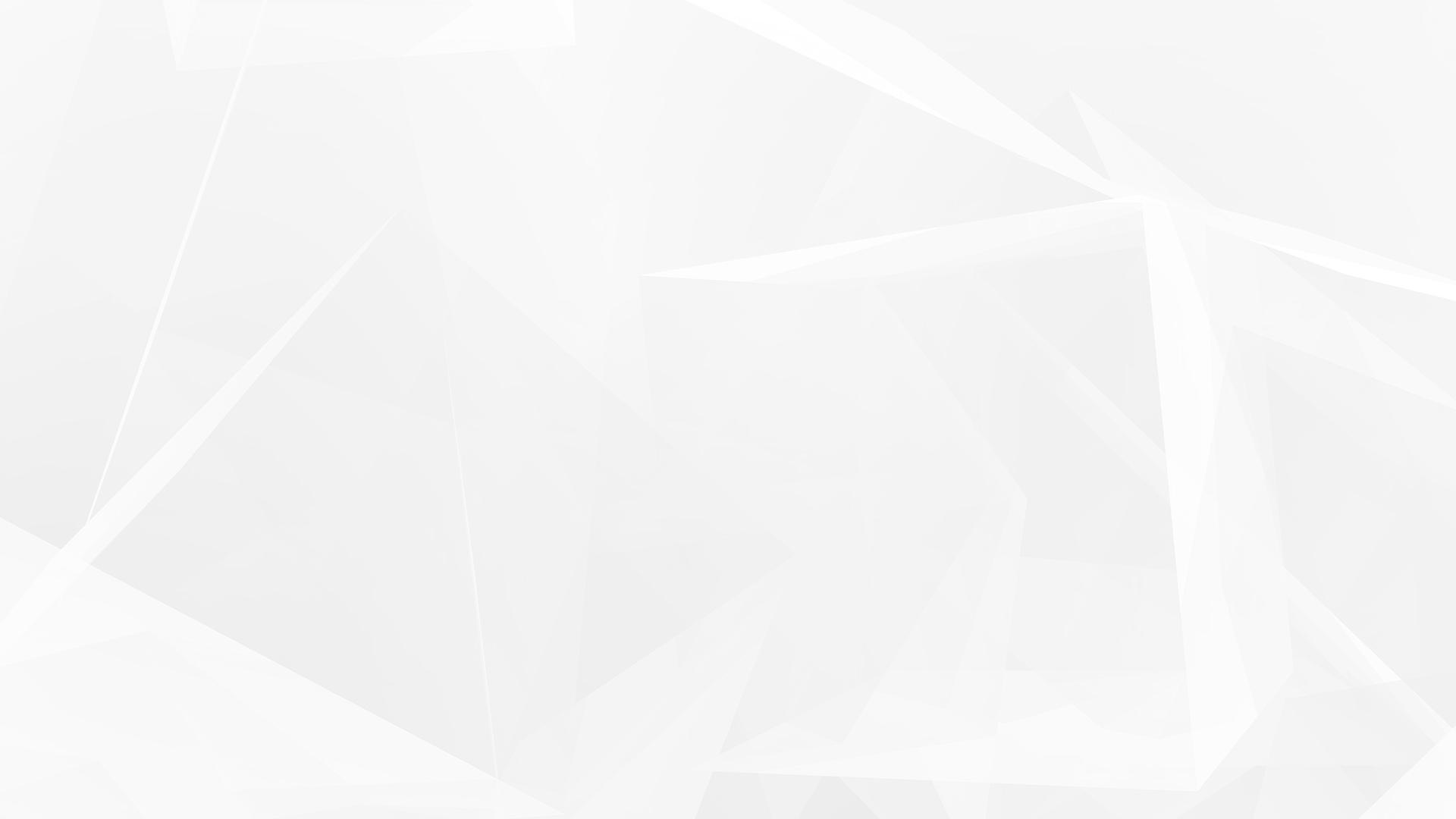 Założenia przygotowywania budżetu Miasta 2024r.

Słaba zdolność wzrostu dochodów:
PIT
Wzrost z tytułu prognozy    				147,35 mln zł
Zwrot zabranych przez budżet państwa w 2022r.		   14,13 mln zł
-    Subwencja uzupełniająca					 - 81,67 mln zł	

CIT
Wzrost z tytułu prognozy    				   - 3,70 mln zł
Zwrot zabranych przez budżet państwa w 2022r.		   14,62 mln zł

Subwencja oświatowa:					   97,91 mln zł 
- (poziom dopłaty do oświaty					  324,78 mln zł)

Podatek od nieruchomości:
Wzrost stawki						    33,25 mln zł
Wzrost majątku do opodatkowania			       8,15 mln zł
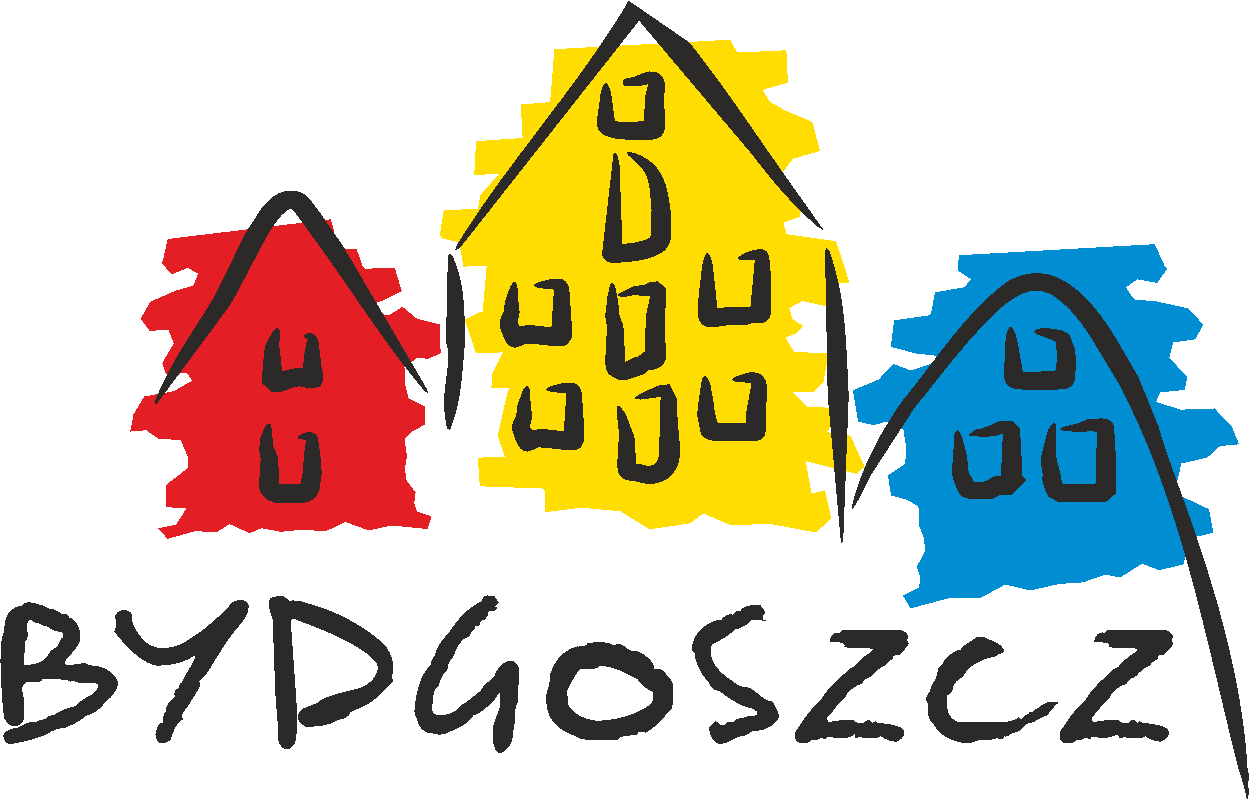 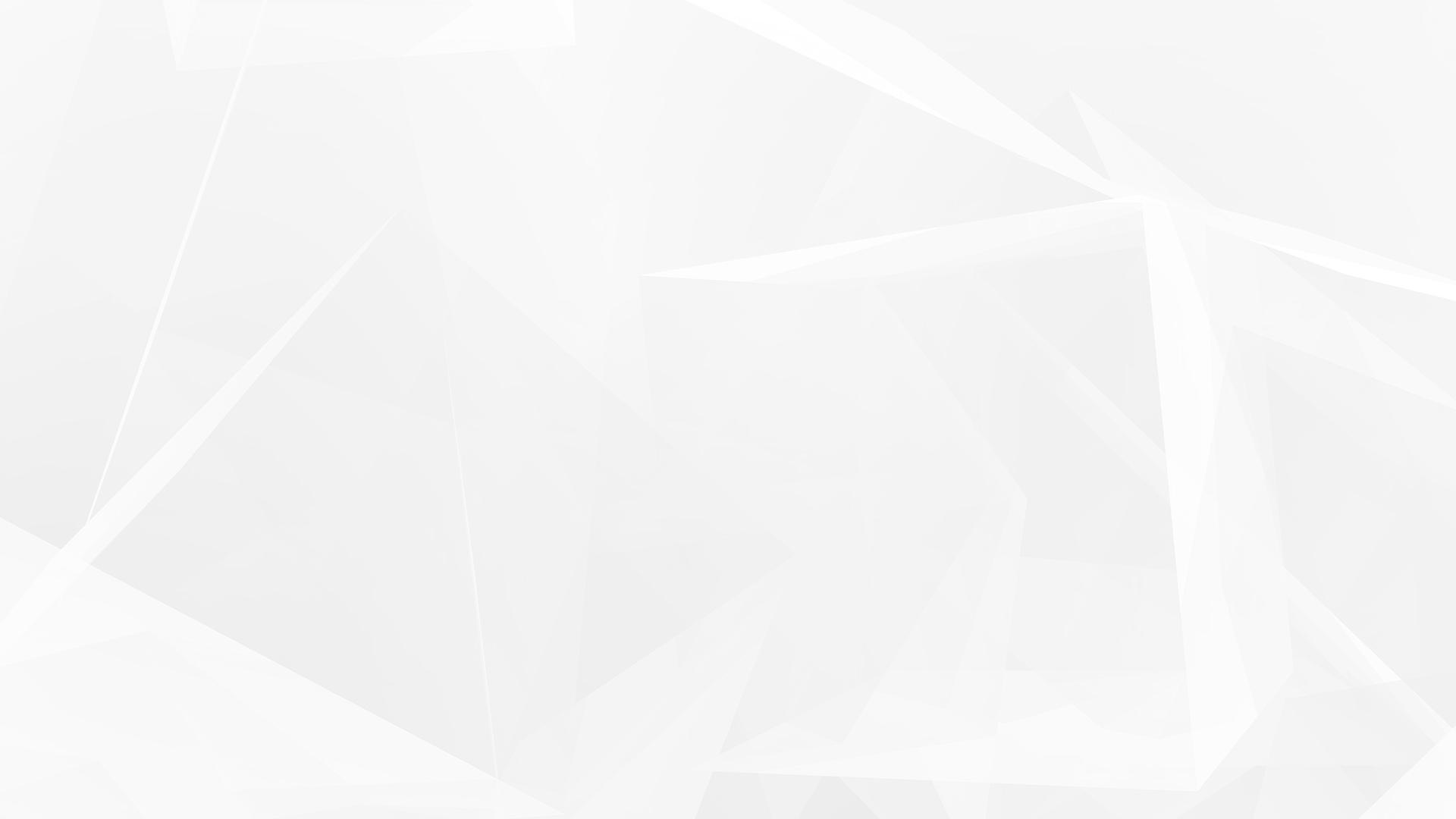 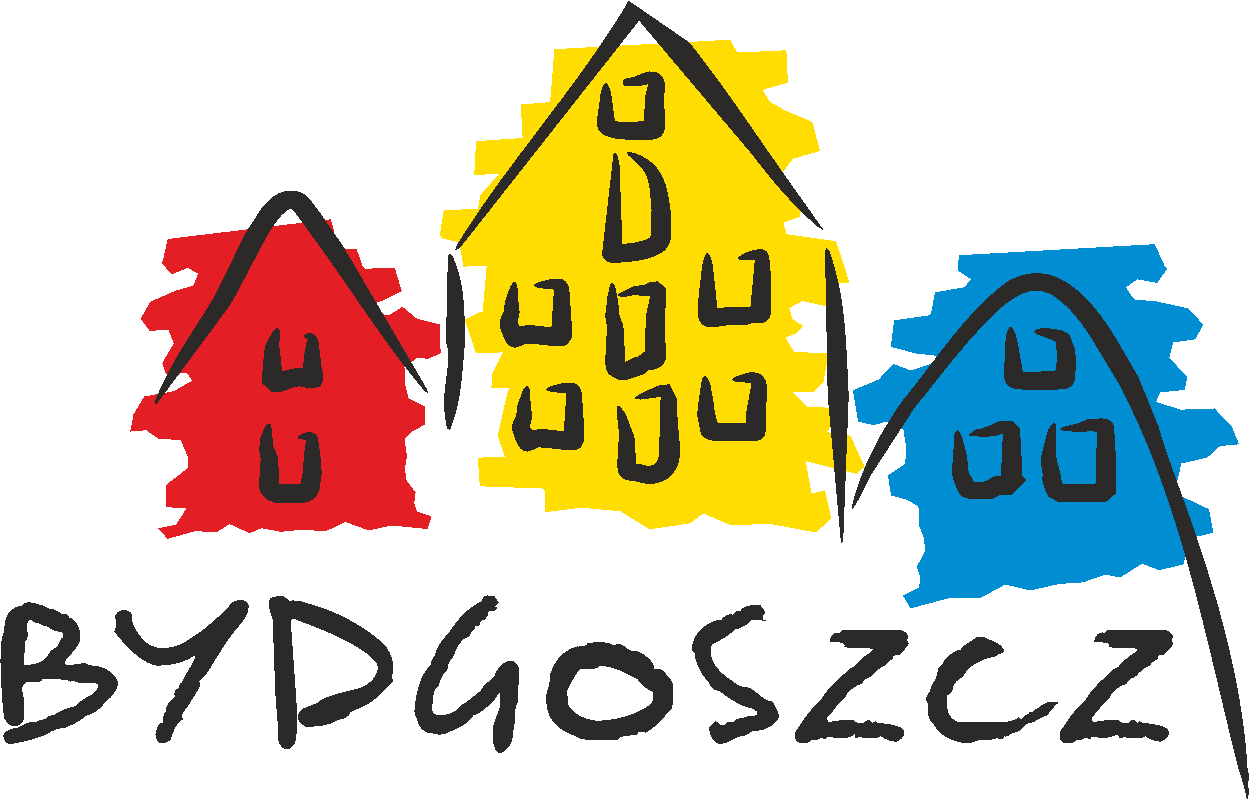 Tworzenie budżetu 2024 r. - efekty
Cel posiadania nadwyżki operacyjnej
Bydgoszcz na tle UMP
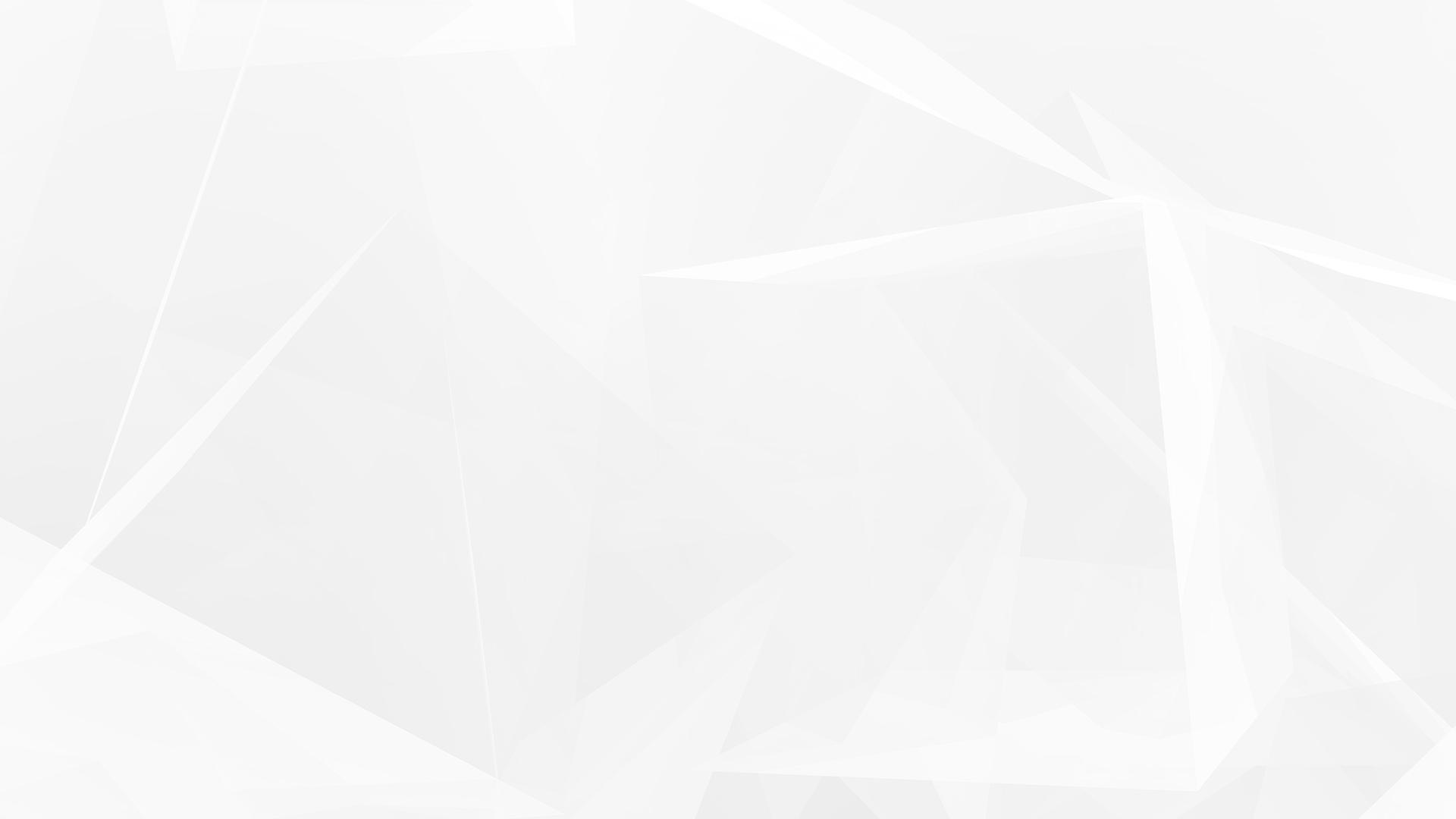 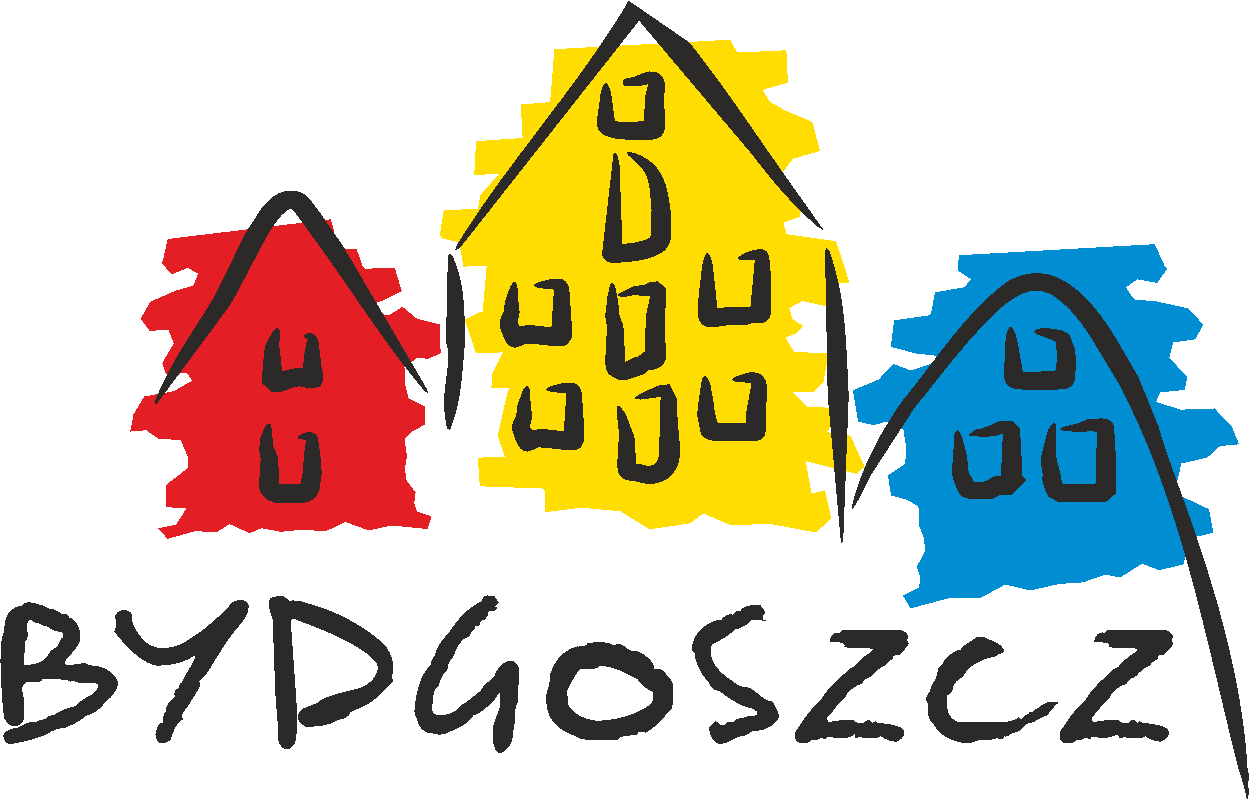 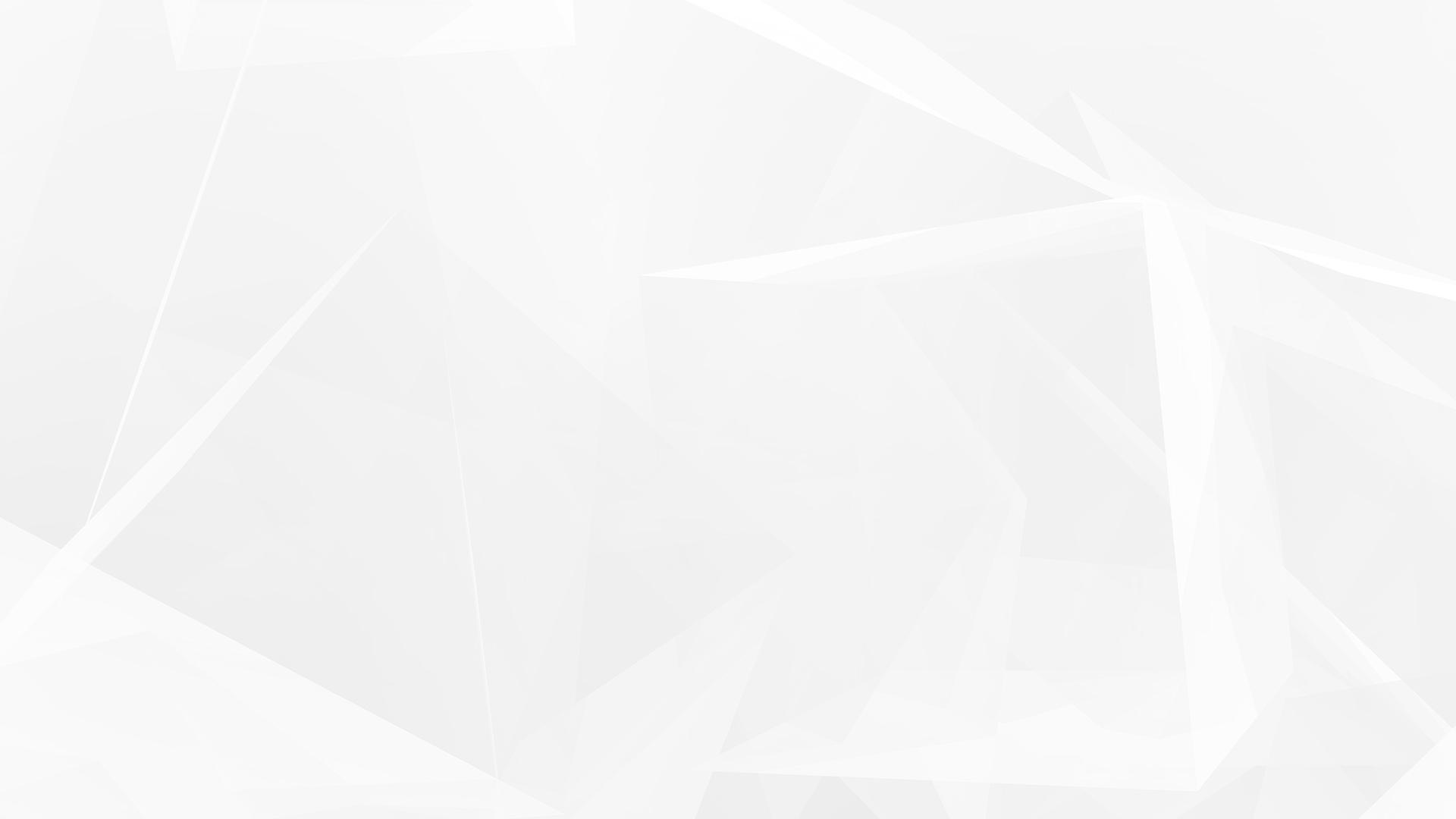 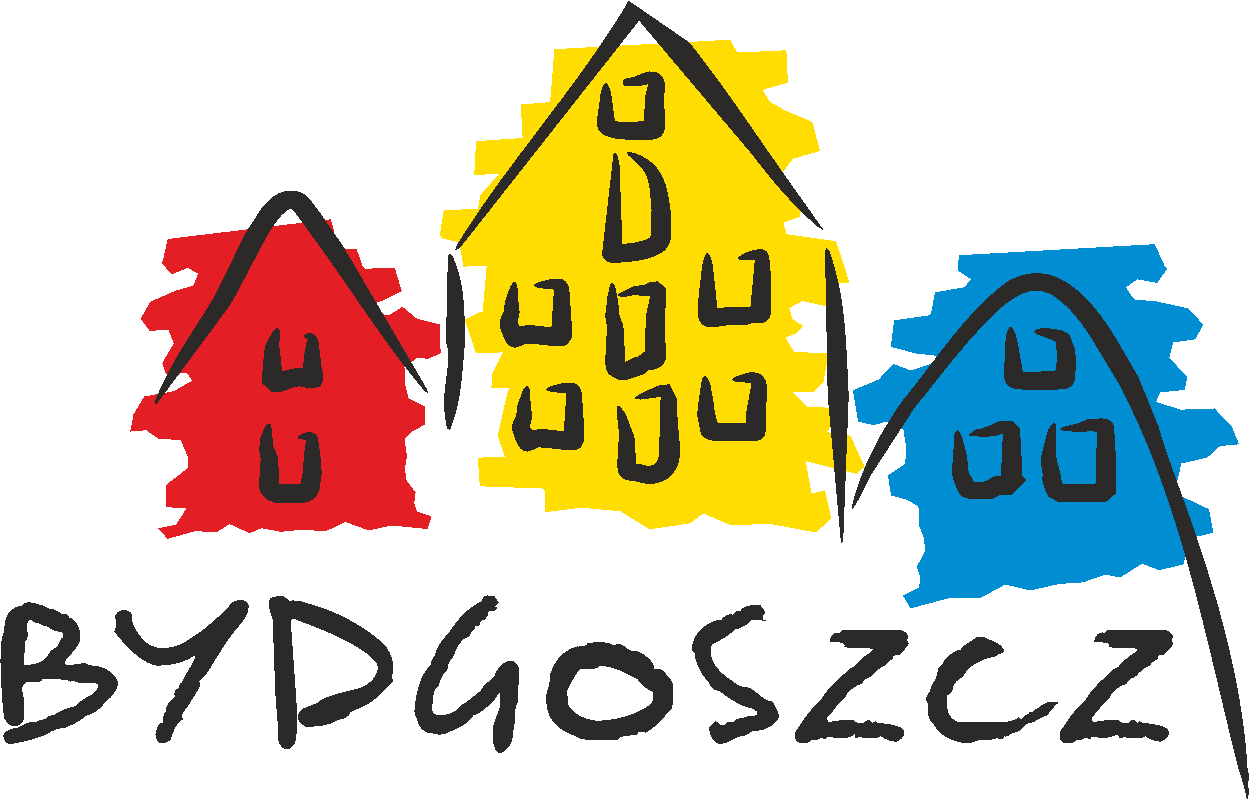 Inwestycje
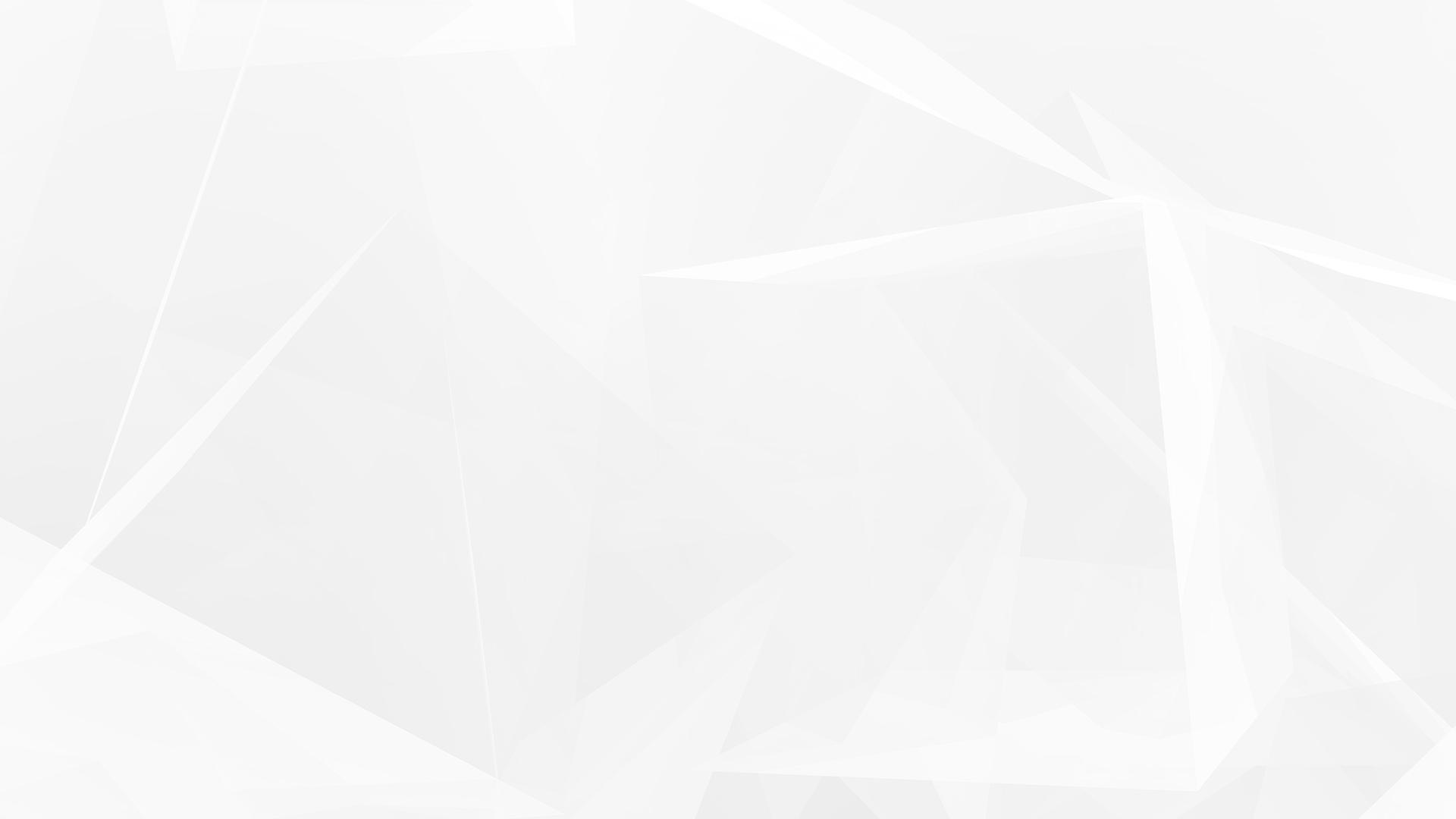 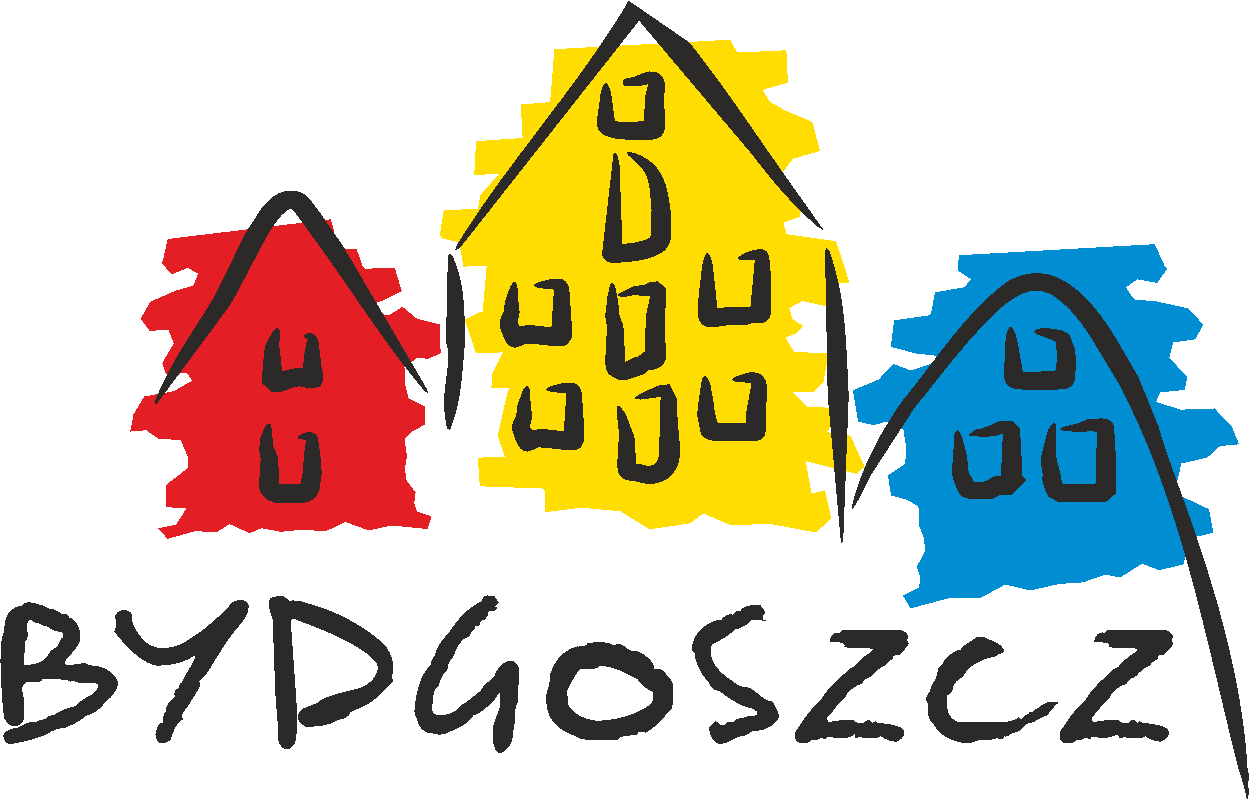 Budżet Miasta został przygotowany na pozostawienie zdolności do finansowania zadań z dofinansowaniem środków zewnętrznych.

W związku z brakiem jasnej polityki Rządu w zakresie współpracy z samorządami, wydatki zostały ograniczone do kontynuowanych i z udziałem mieszkańców.
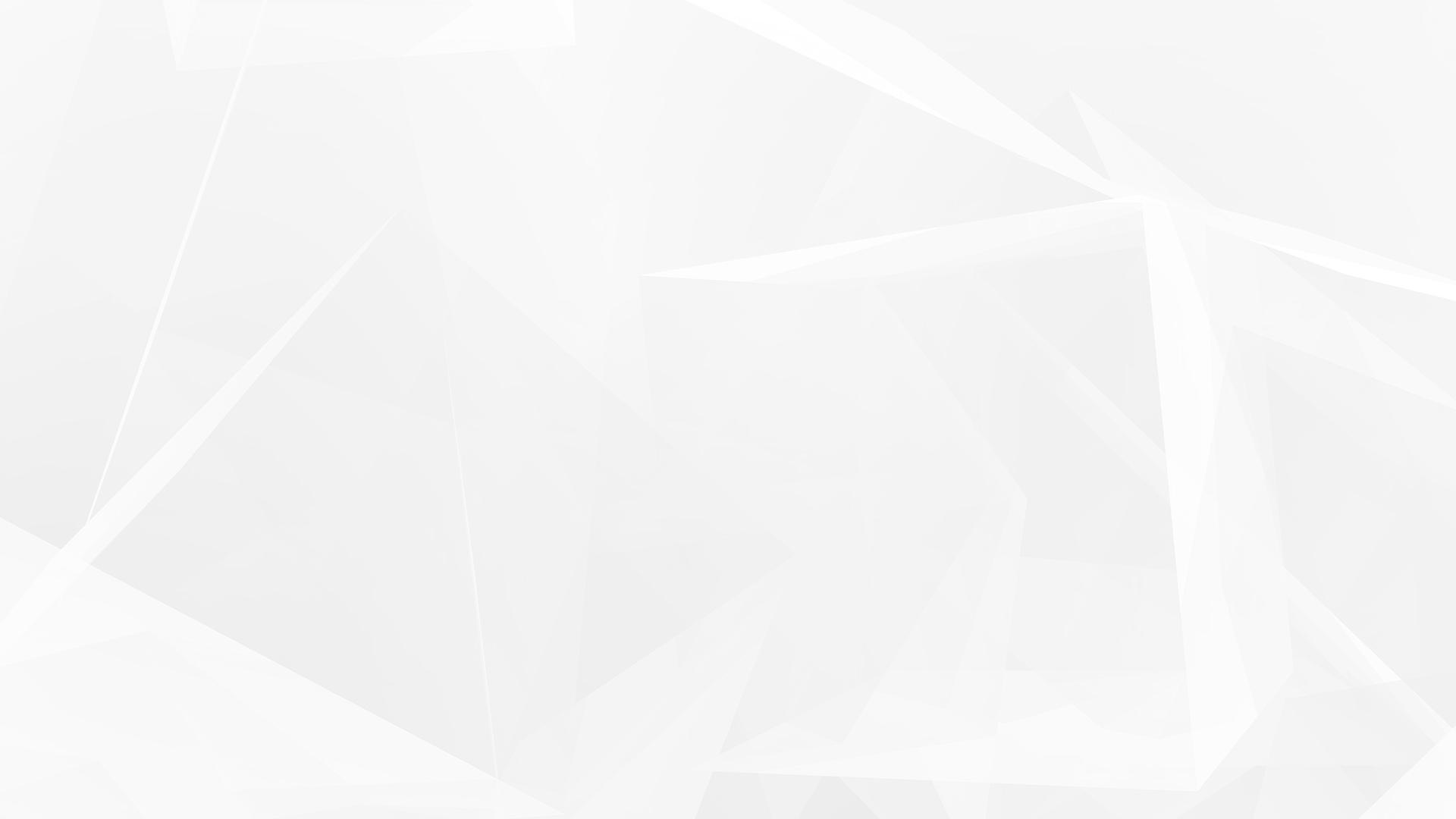 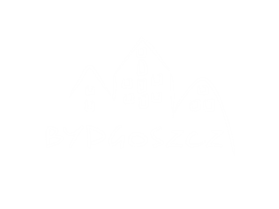 Zadania kontynuowane (przykłady)
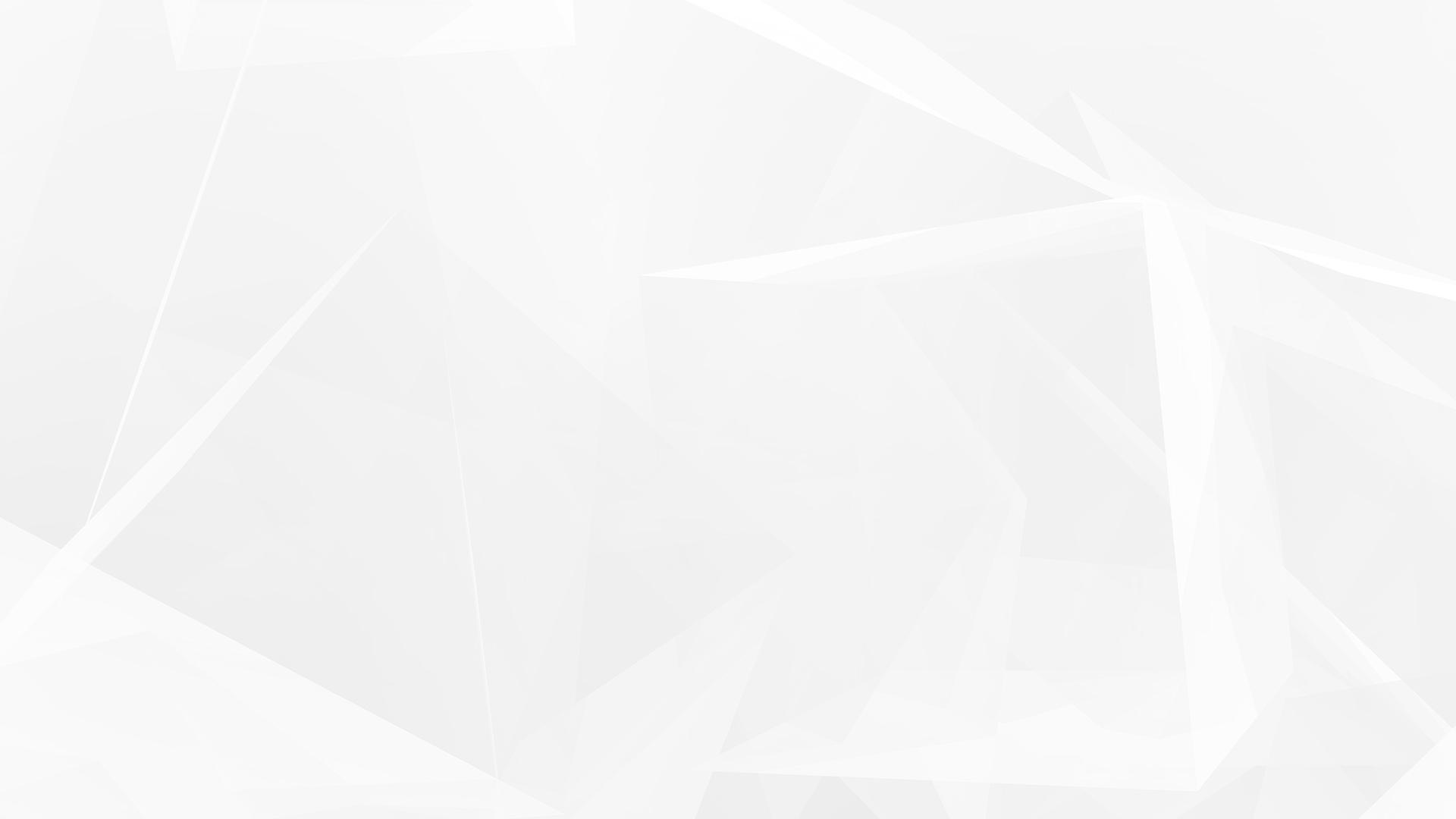 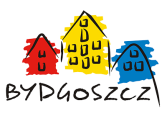 REWITALIZACJA PLACU KOŚCIELECKICH
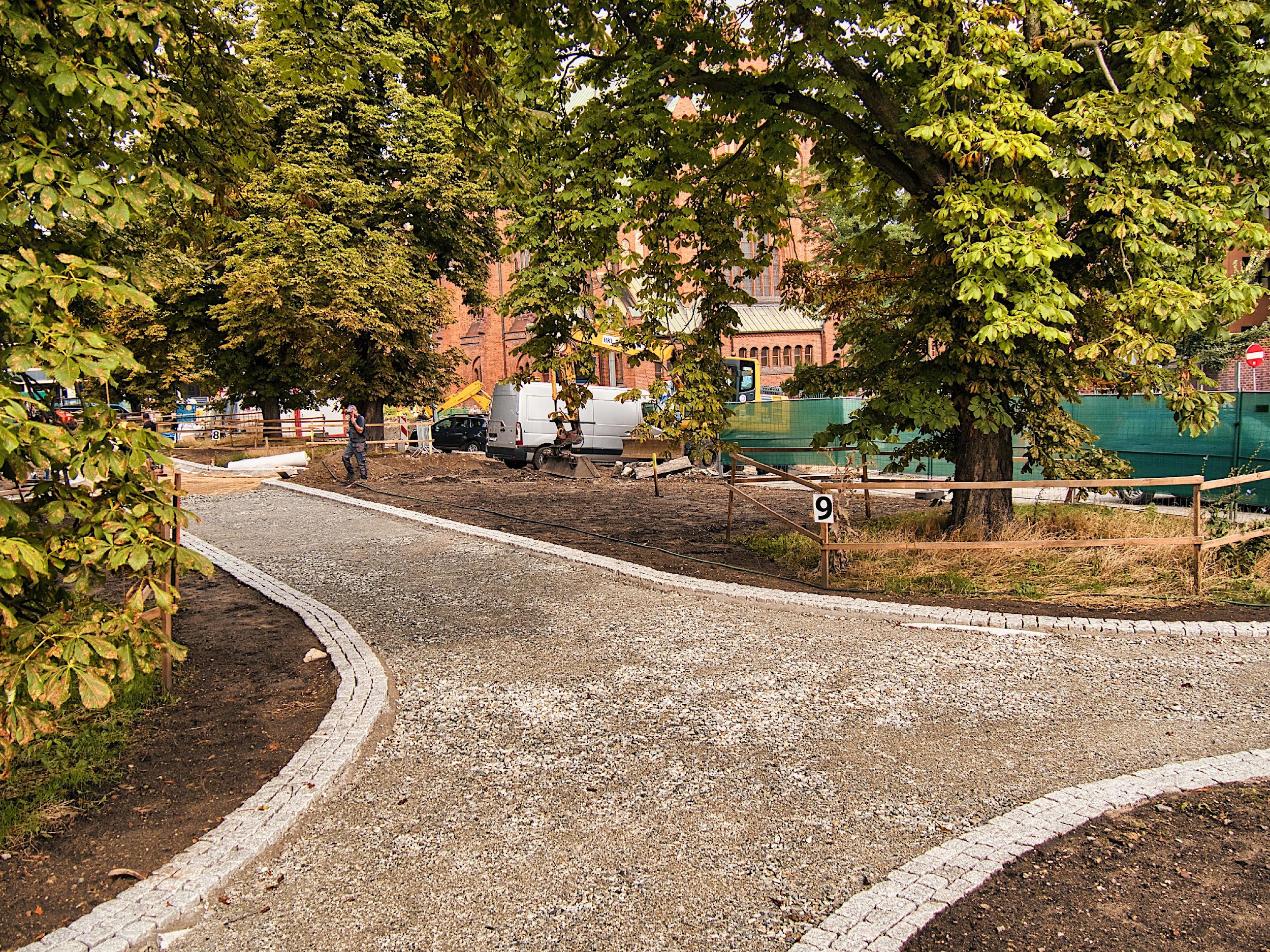 9,8 mln zł
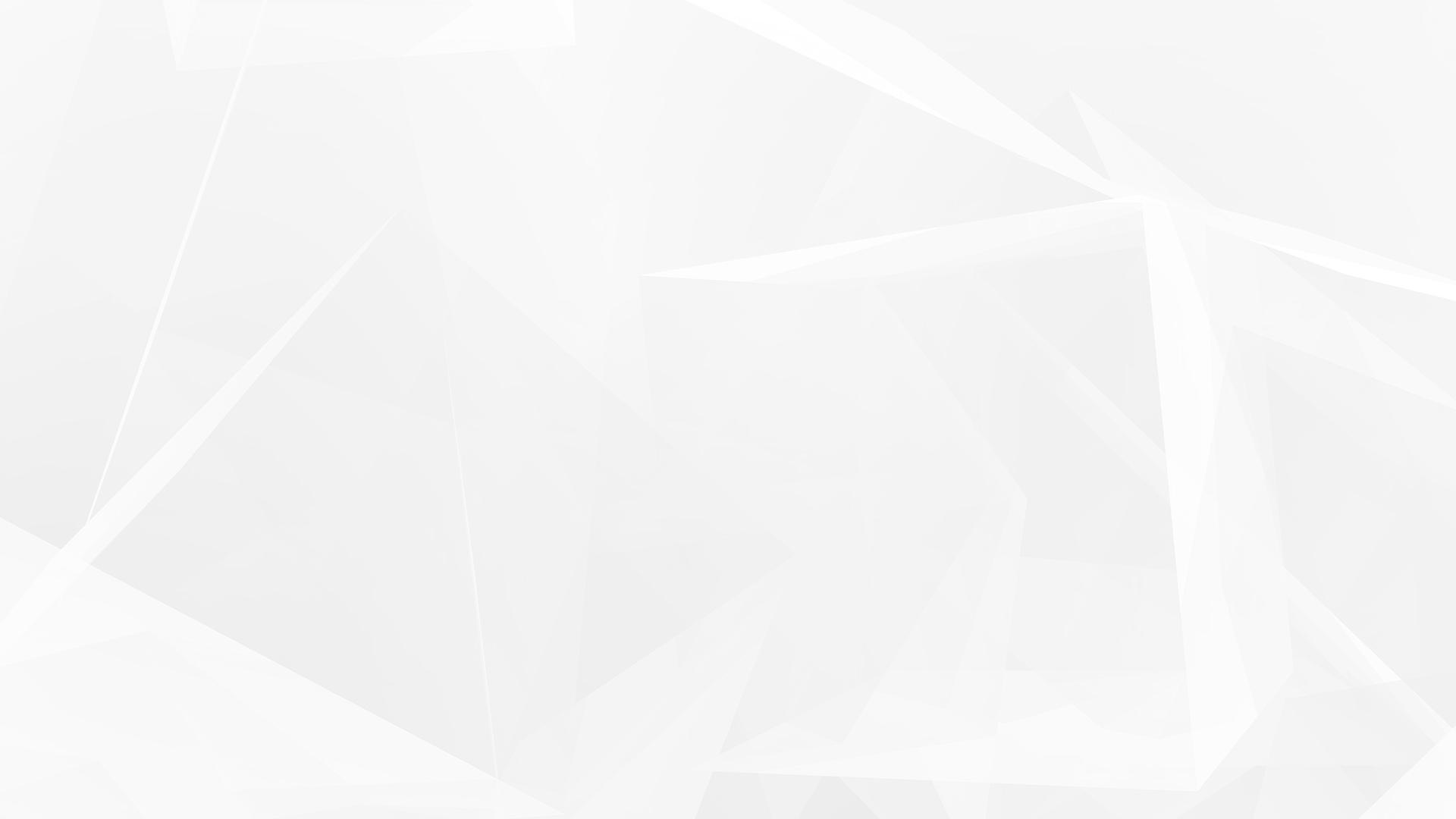 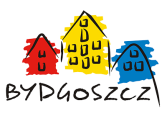 TERMOMODERNIZACJA BUDYNKÓW PUBLICZNYCH M. IN. VII LO
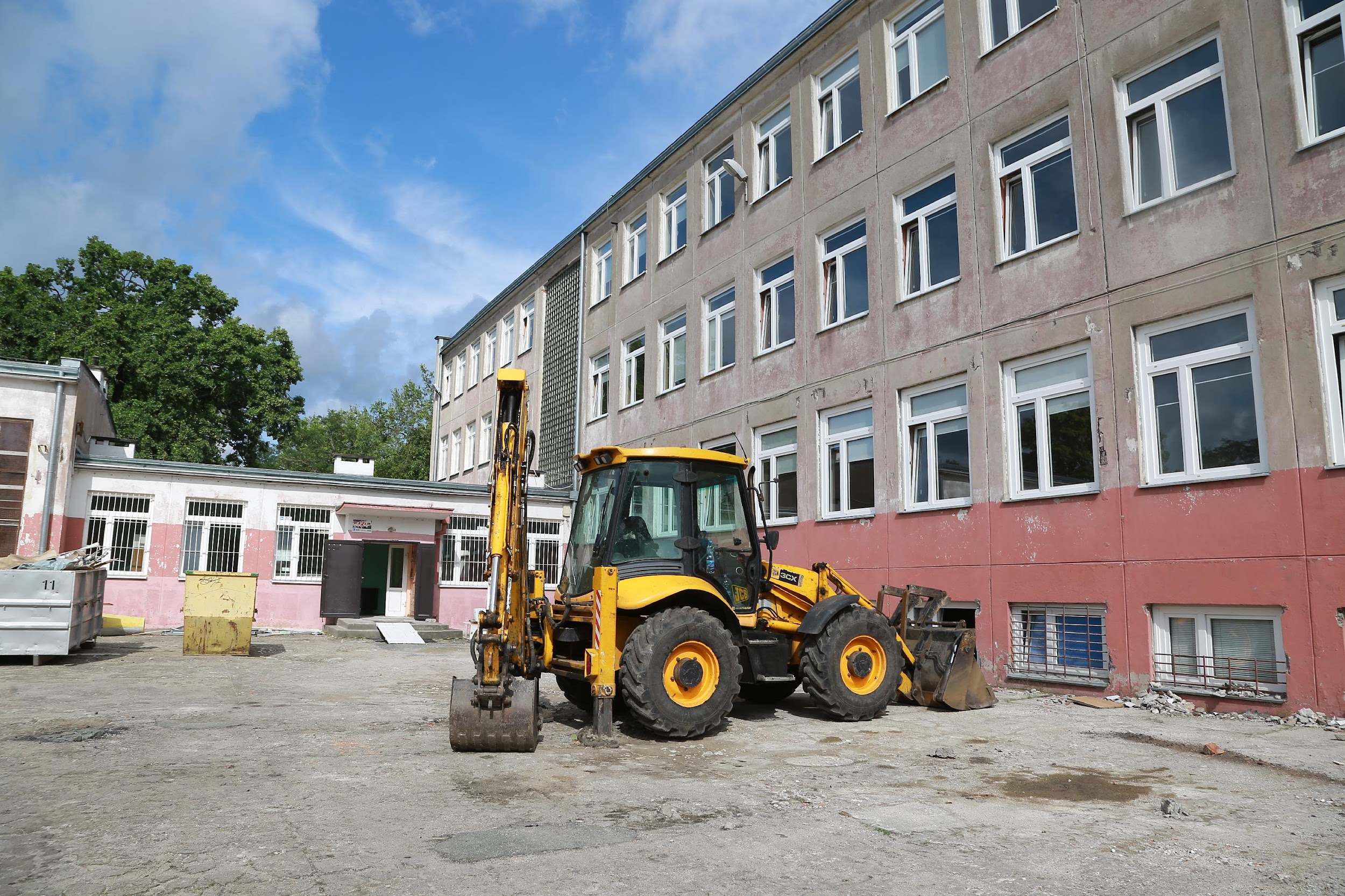 11,9 mln zł
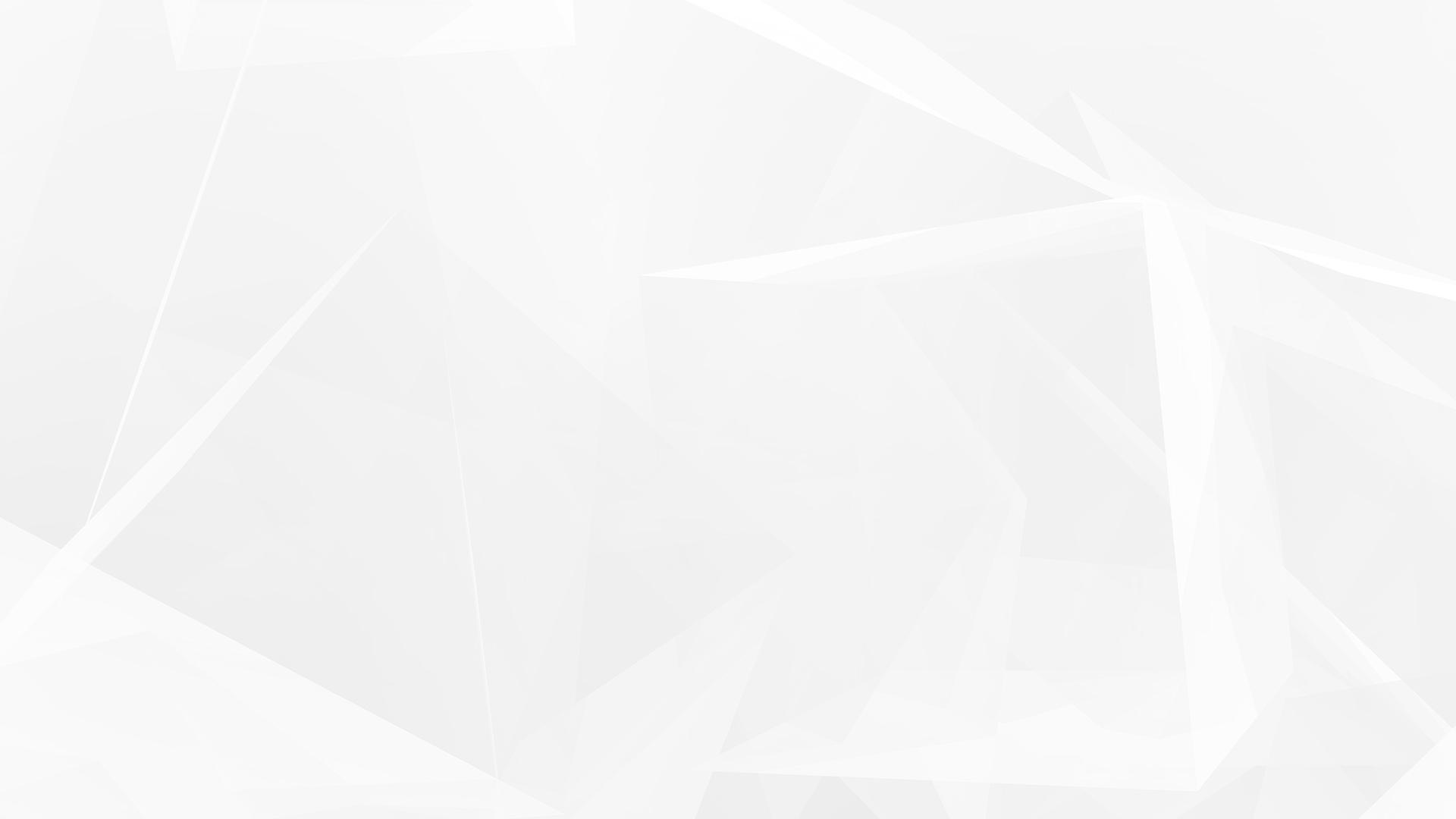 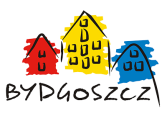 ZAKUP 40 NOWOCZESNYCH TRAMWAJÓW
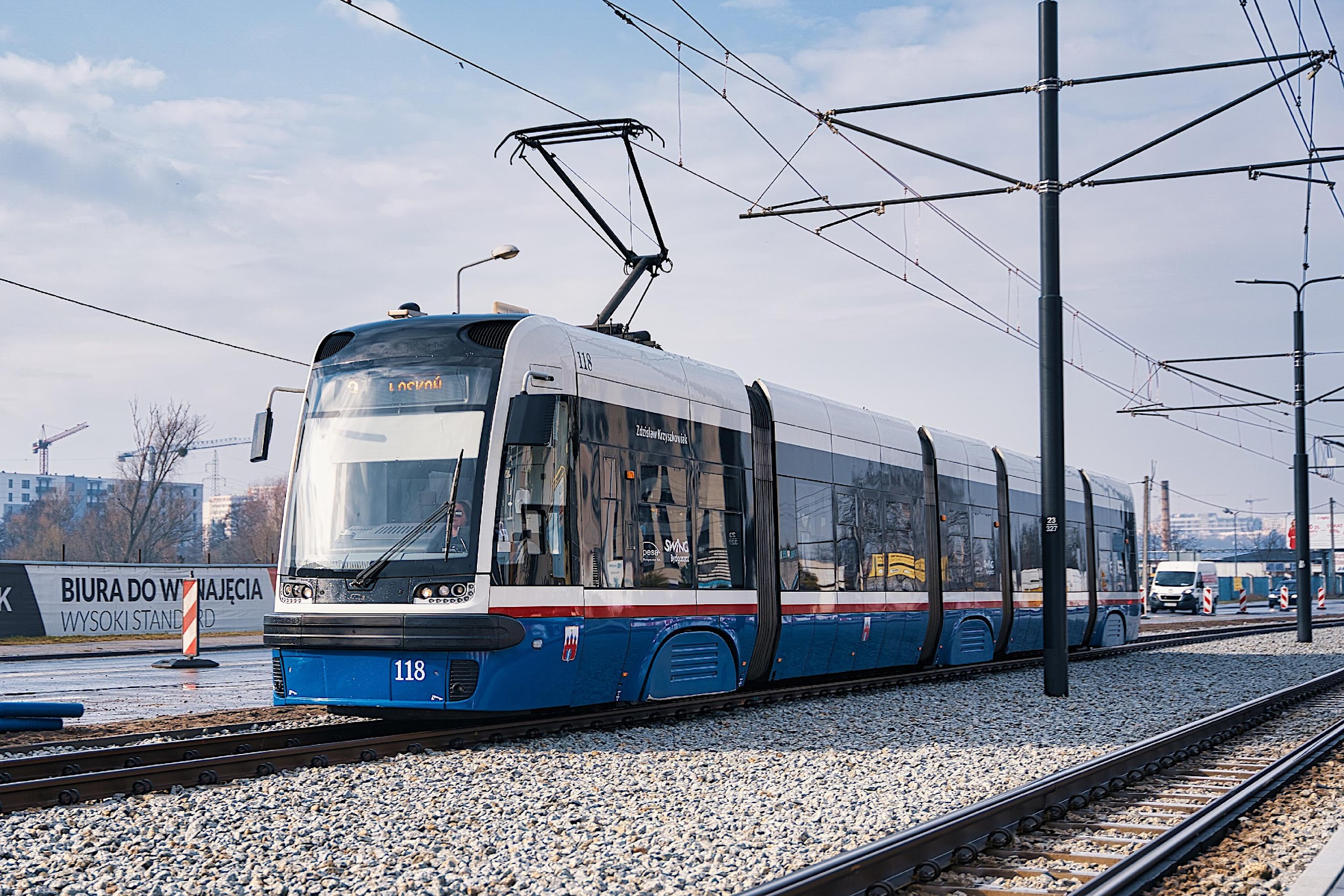 45,8 mln zł
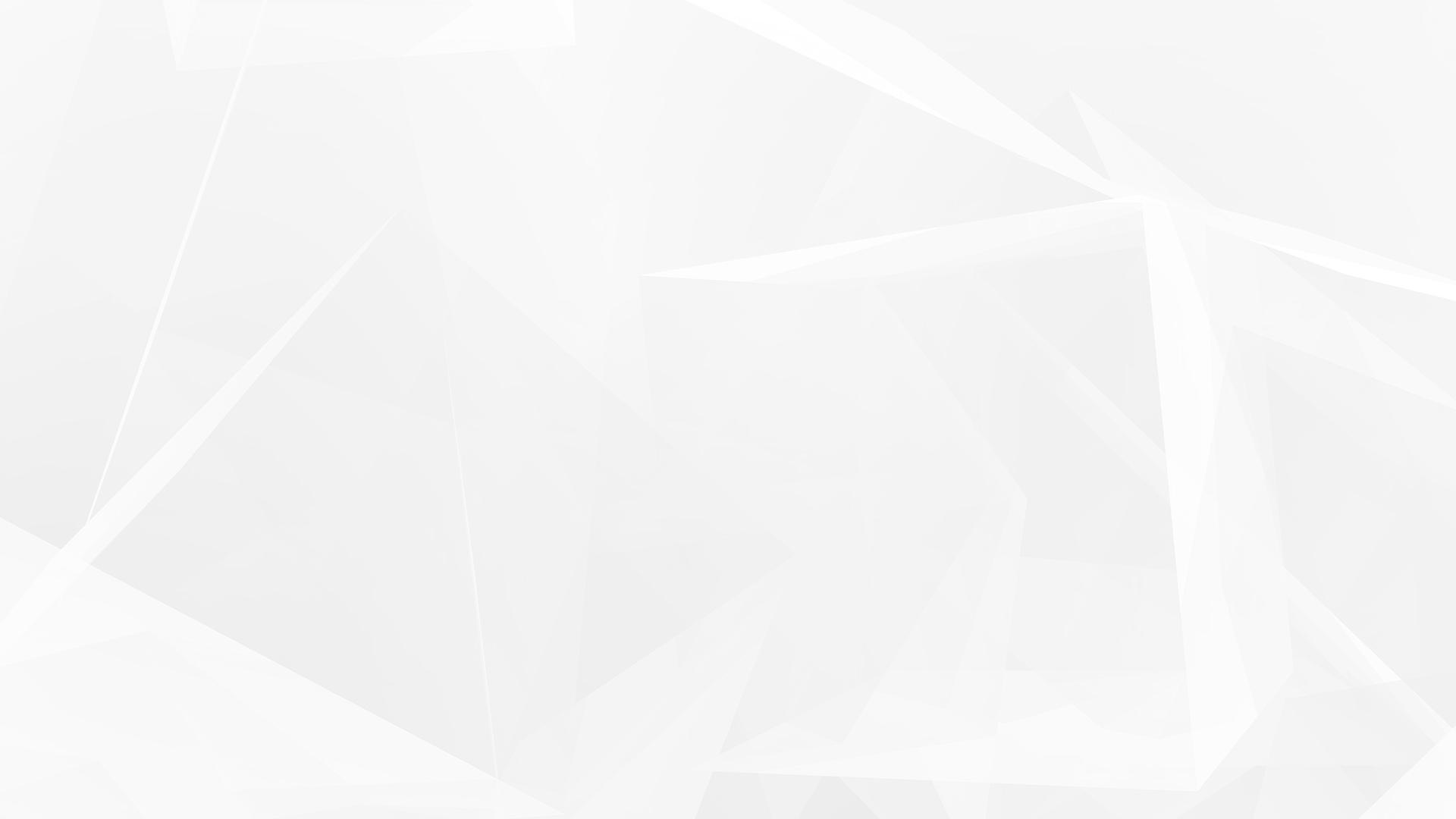 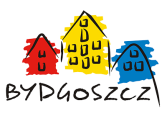 PRZEBUDOWA DRÓG GMINNYCH NA TERENIE BYDGOSZCZY (m.in. Rybi Rynek i uliczki na Starym Mieście)
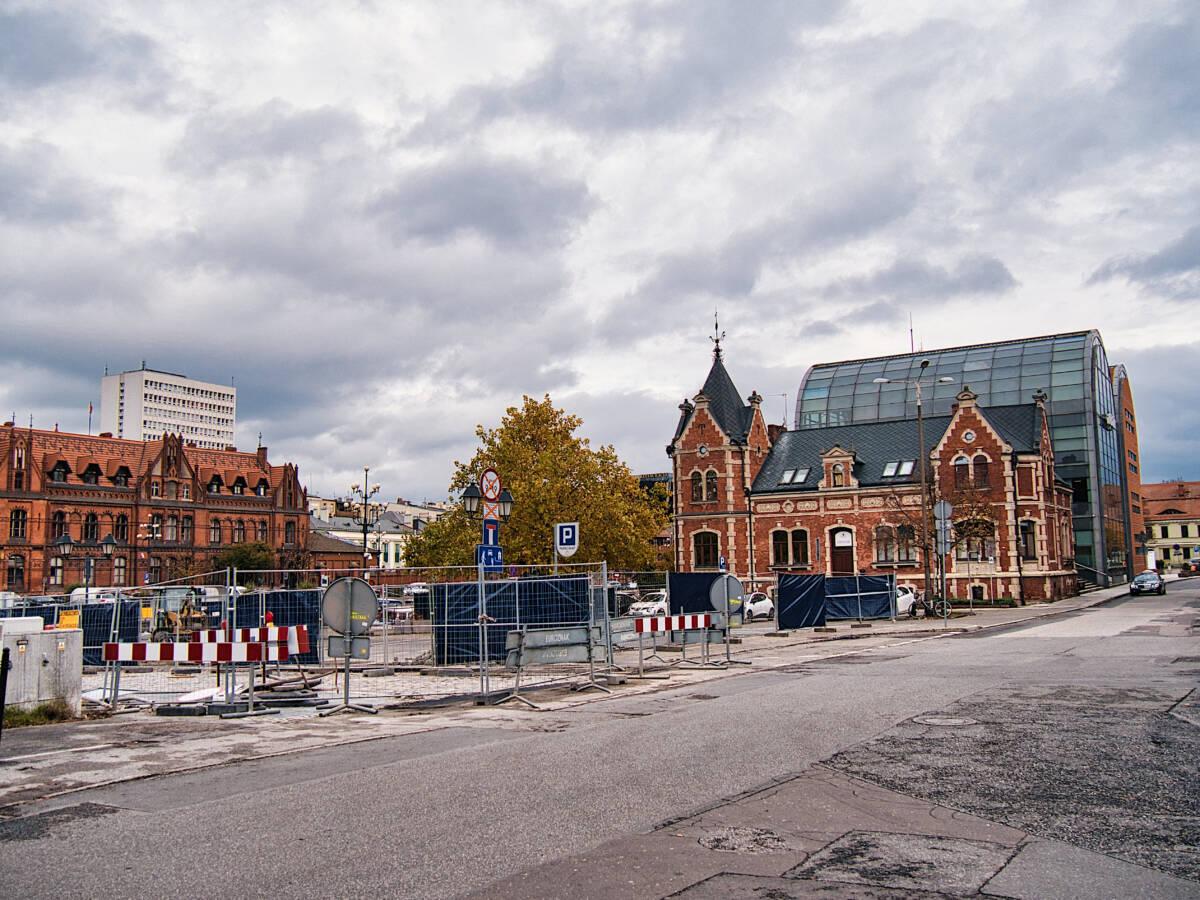 49,7 mln zł
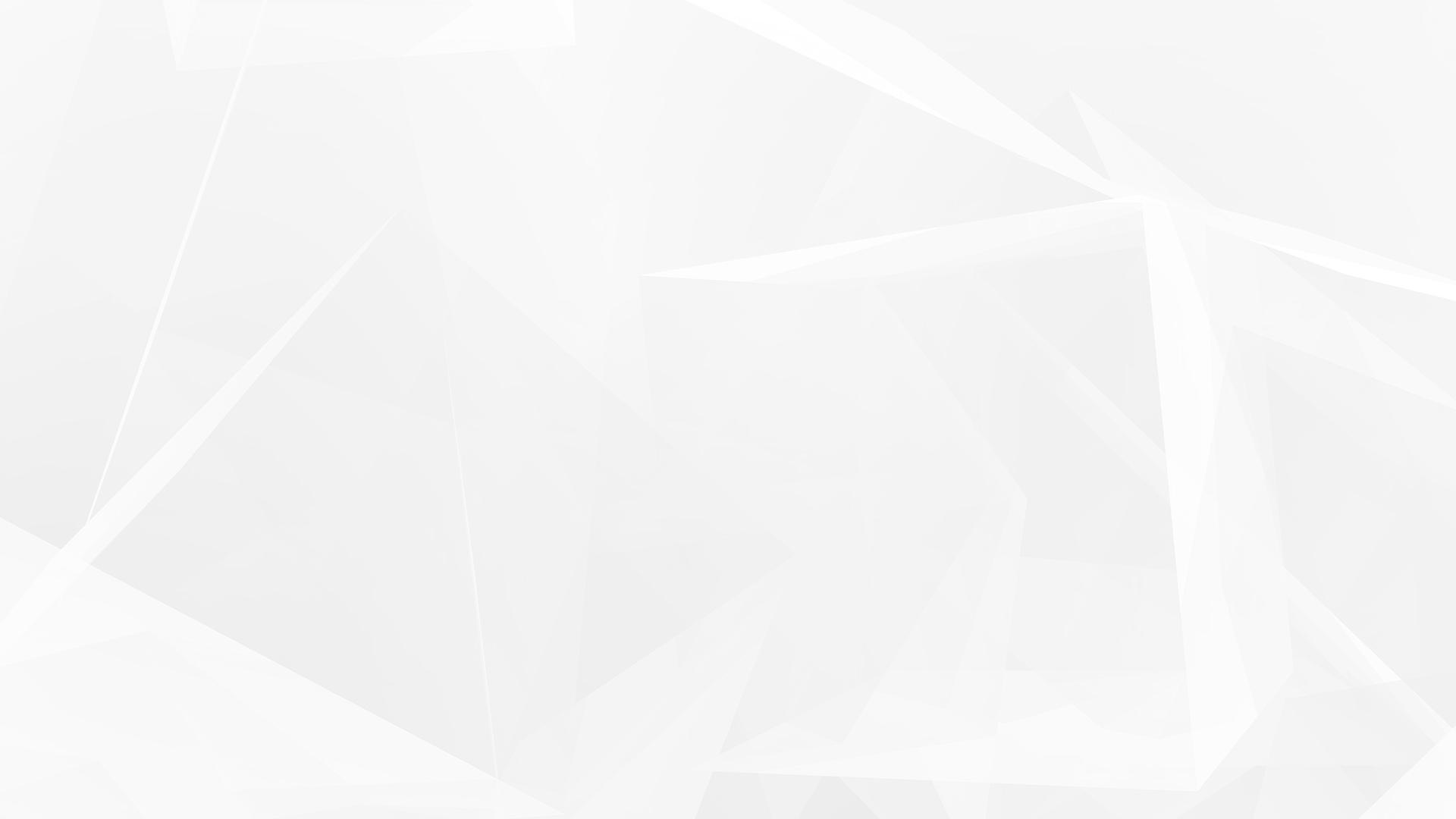 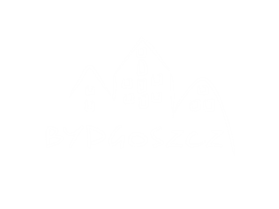 Zadania, których realizacja zacznie się po przygotowaniu dokumentacji (przykłady)
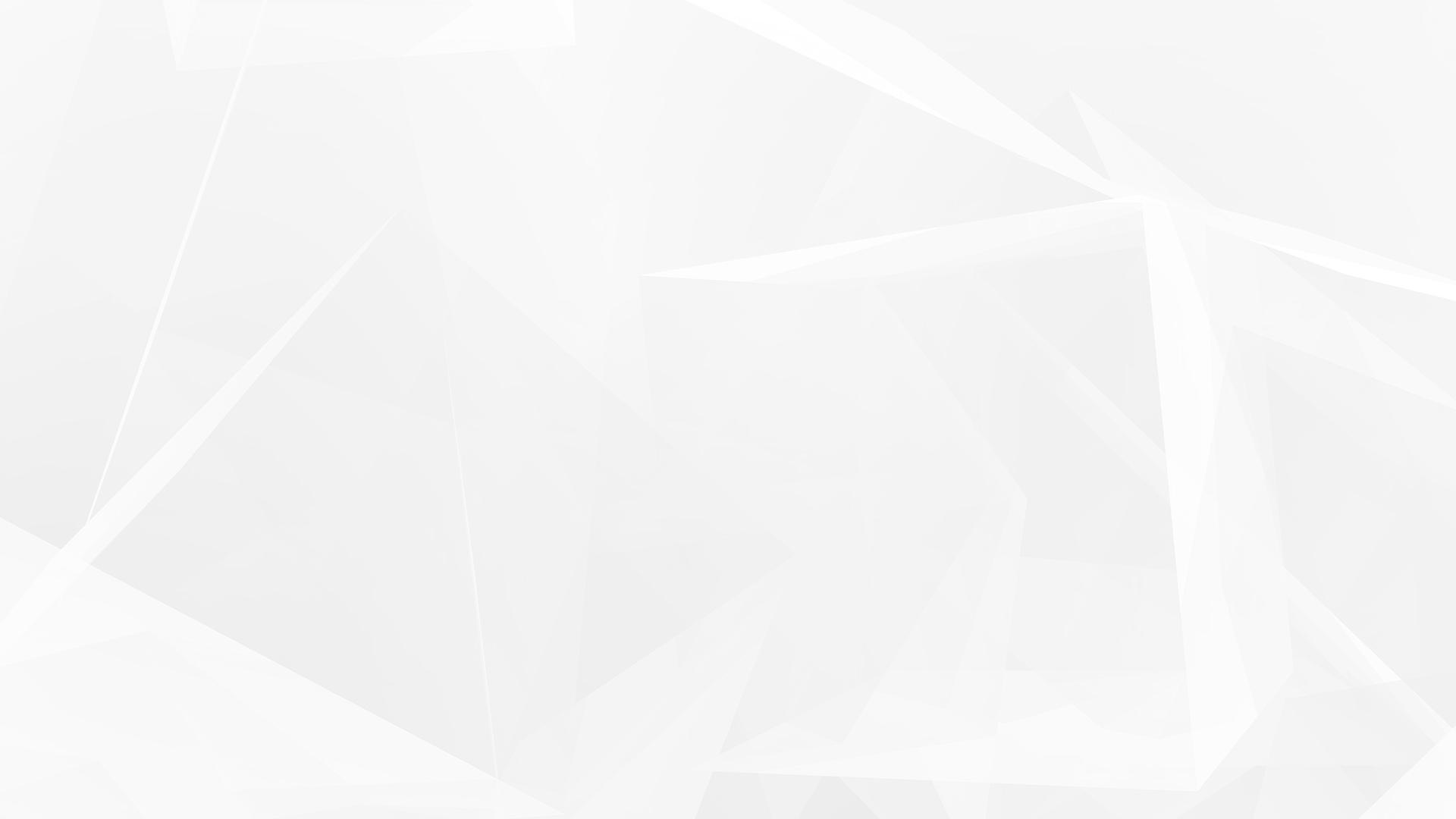 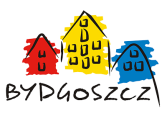 BUDOWA HALI LEKKOATLETYCZNEJ I STRZELECTWA SPORTOWEGO NA ZAWISZY
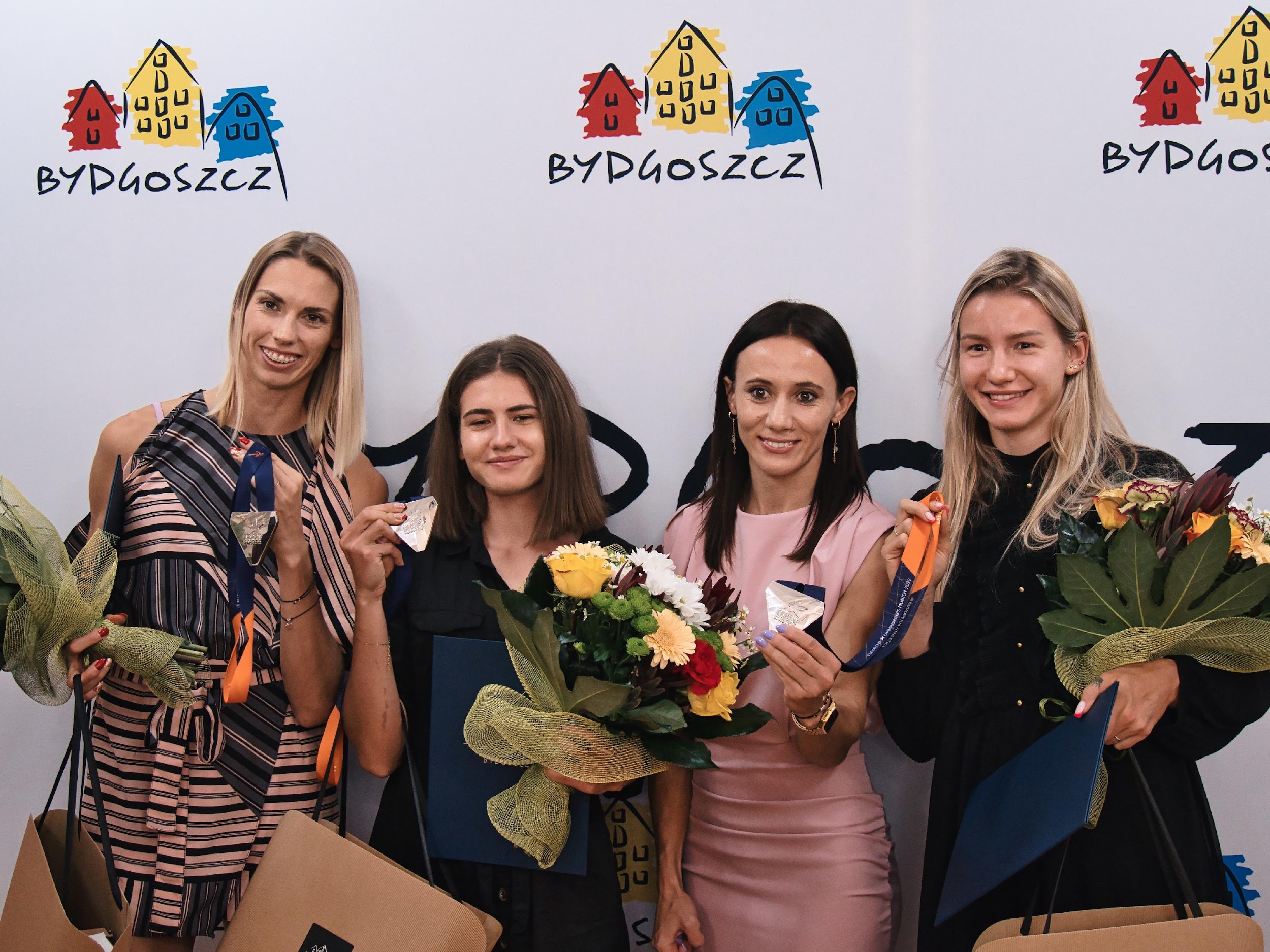 70,2 mln zł
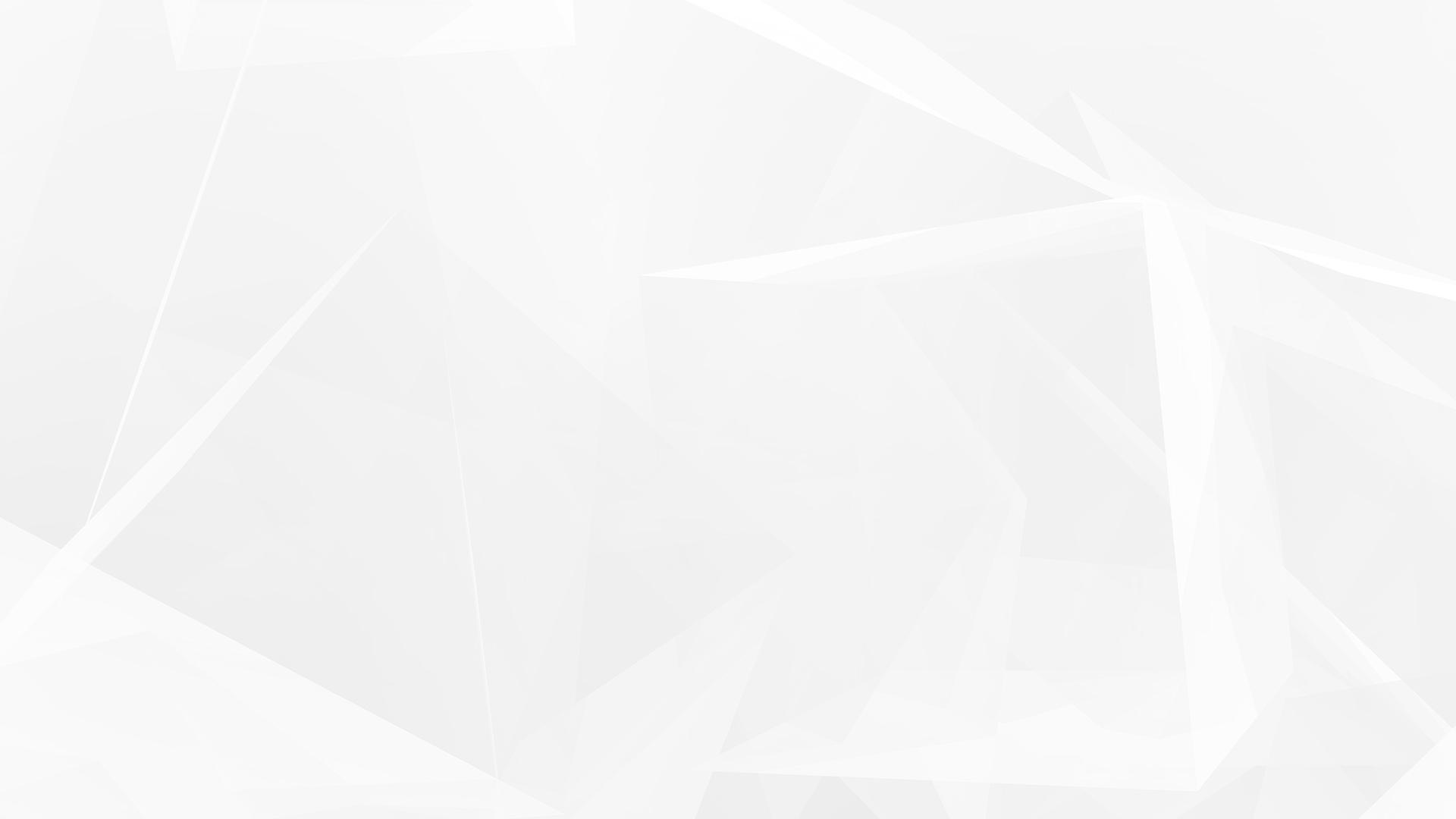 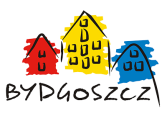 BUDOWA ZAJEZDNI TRAMWAJOWEJ
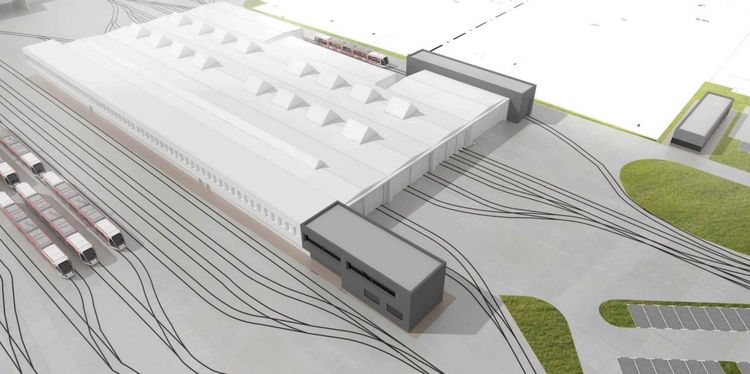 113 mln zł
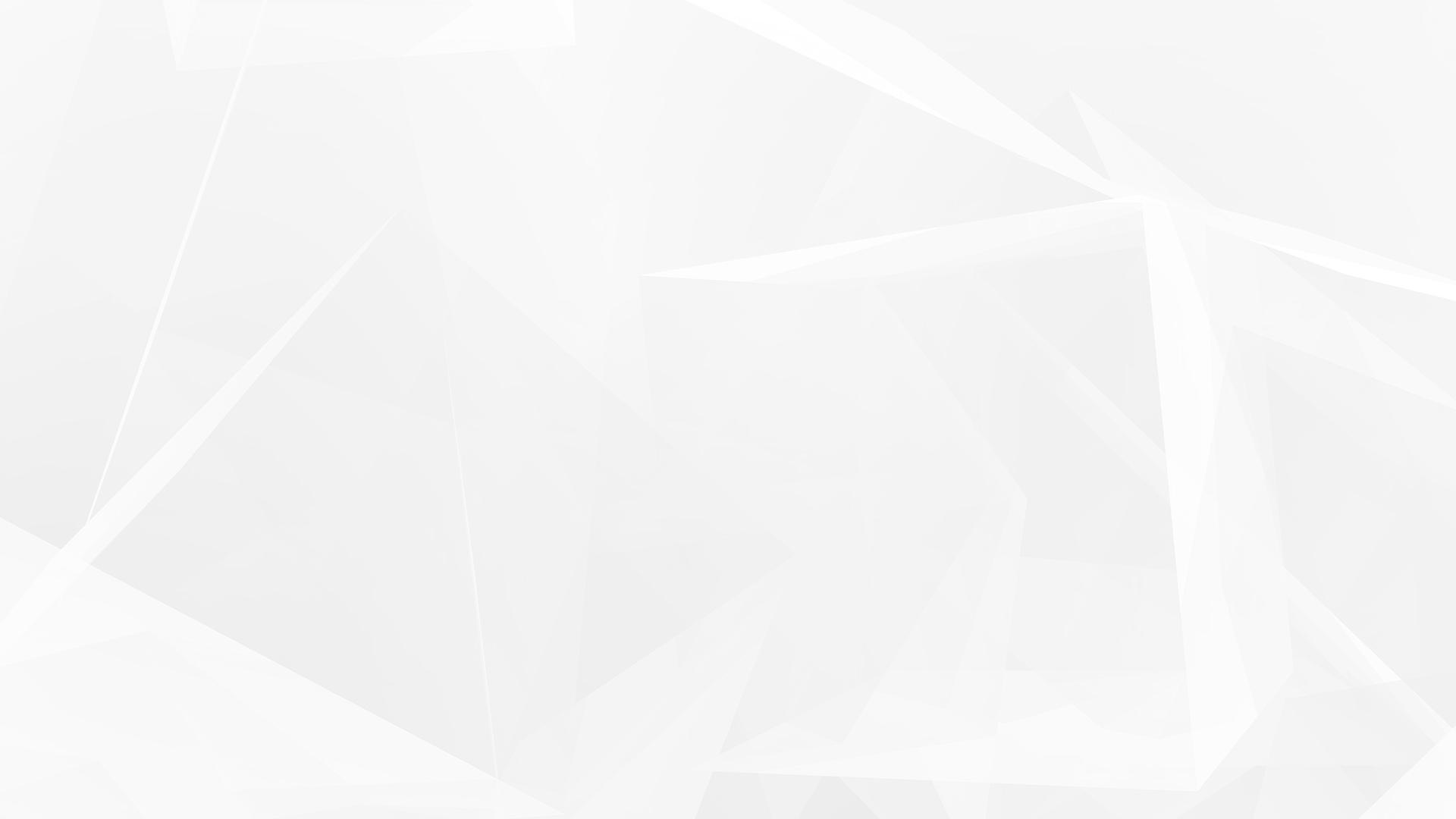 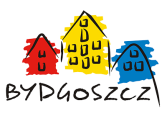 REWITALIZACJA PLACU WOLNOŚCI
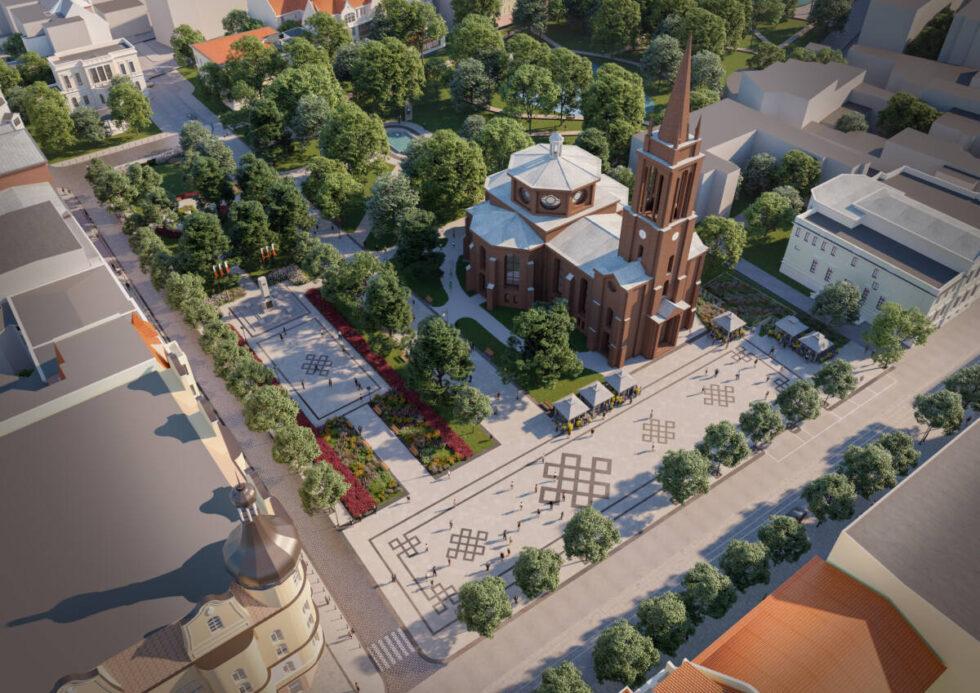 11 mln zł
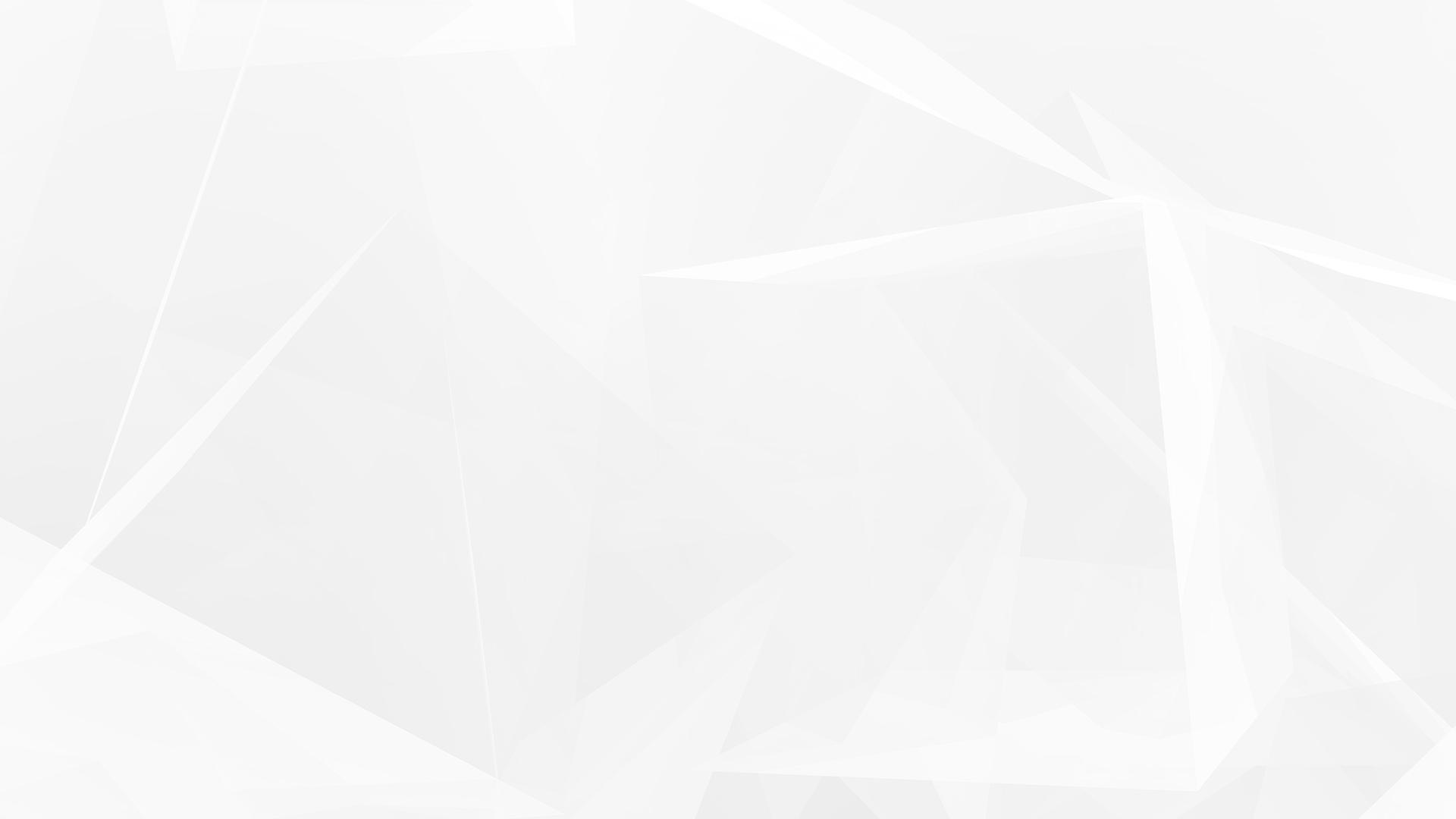 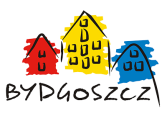 CENTRUM POMOCY DLA BEZDOMNYCH
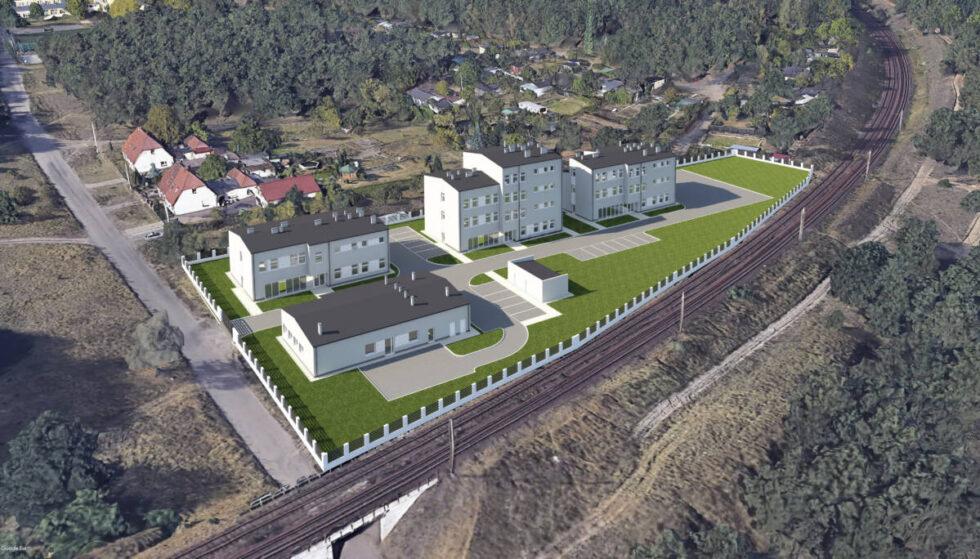 10,1 mln zł
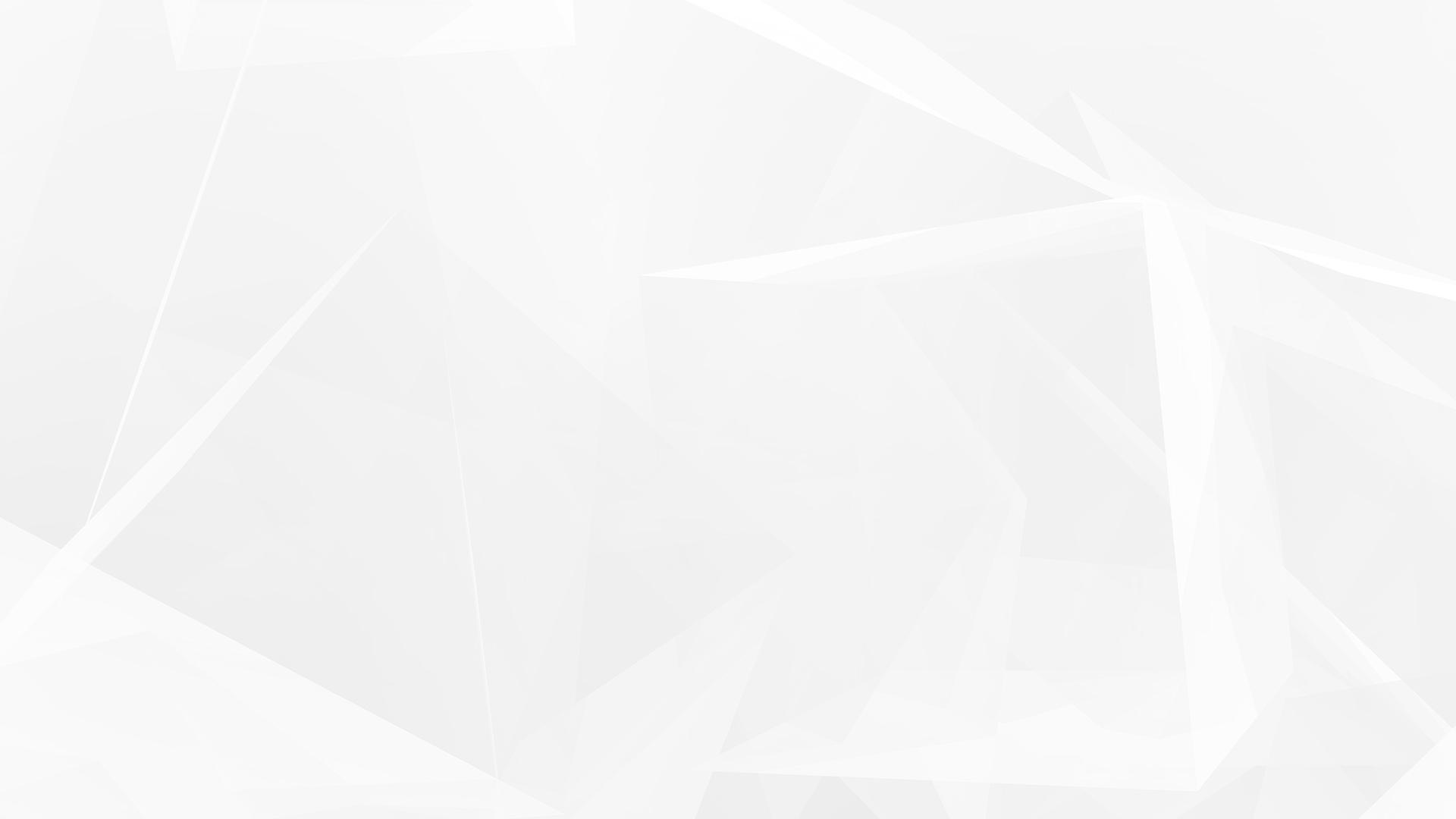 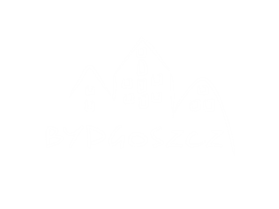 Zadania, na które są zabezpieczone środki na realizację, a kontynuowane będzie przygotowanie dokumentacji (przykłady)
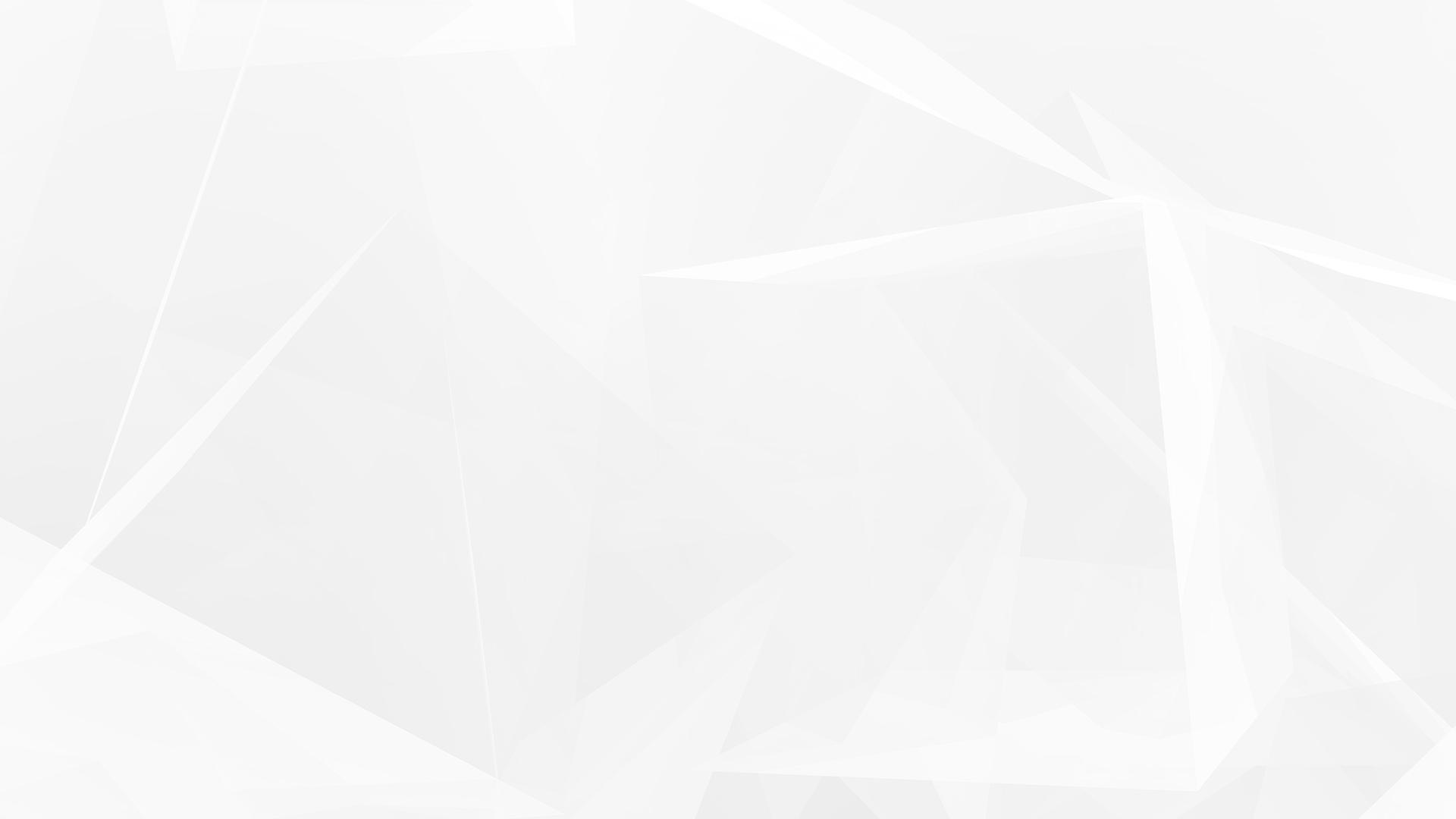 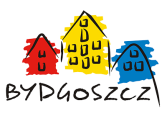 PRZEBUDOWA RONDA JAGIELLONÓW
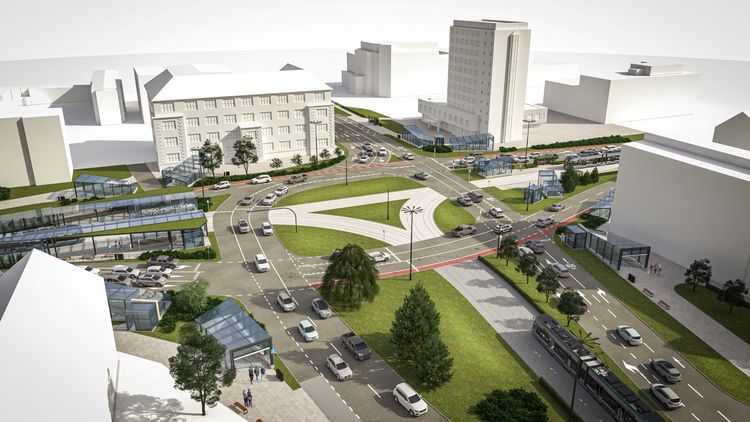 40,1 mln zł
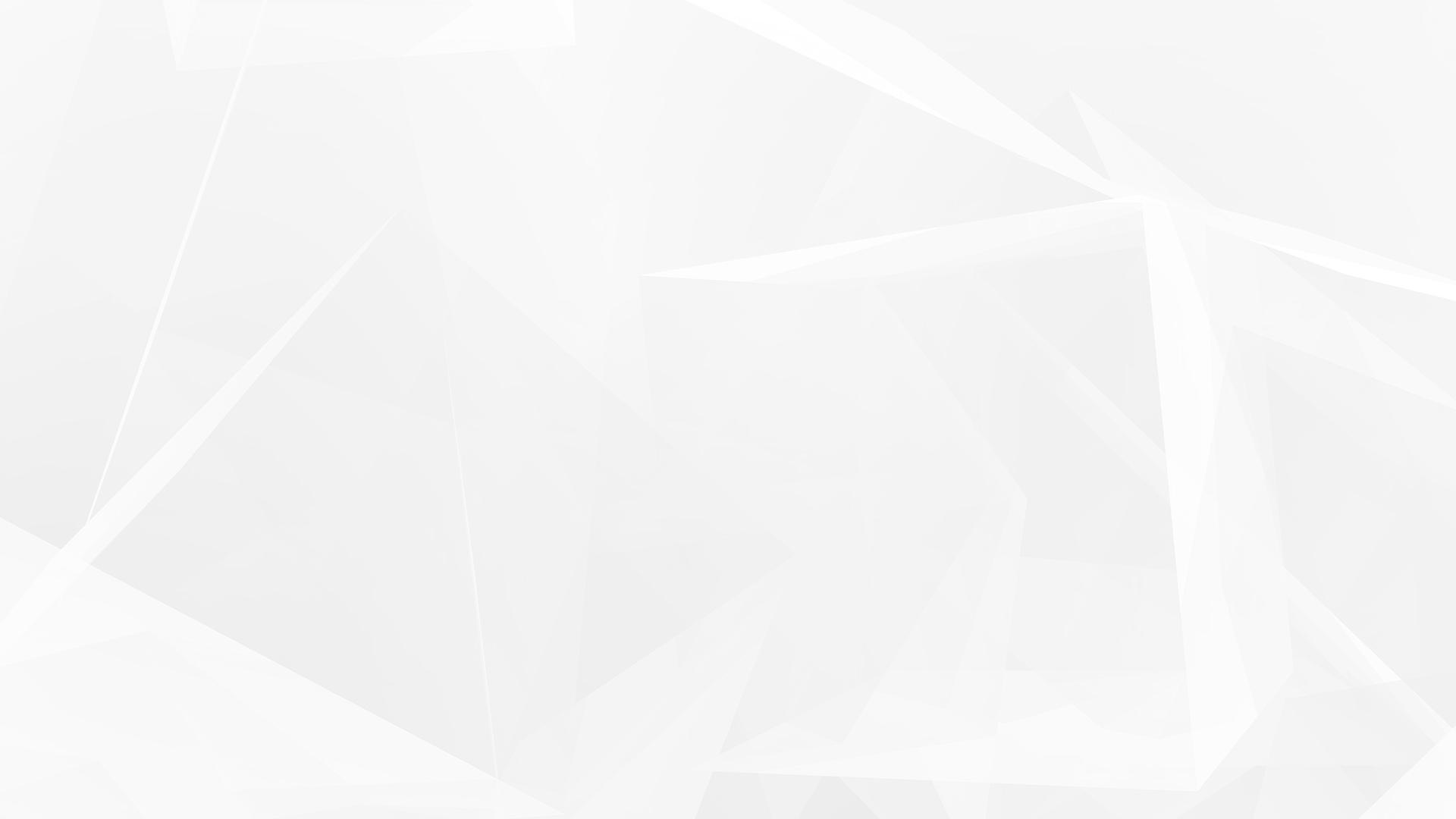 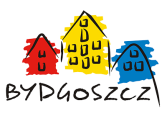 DROGI ROWEROWE
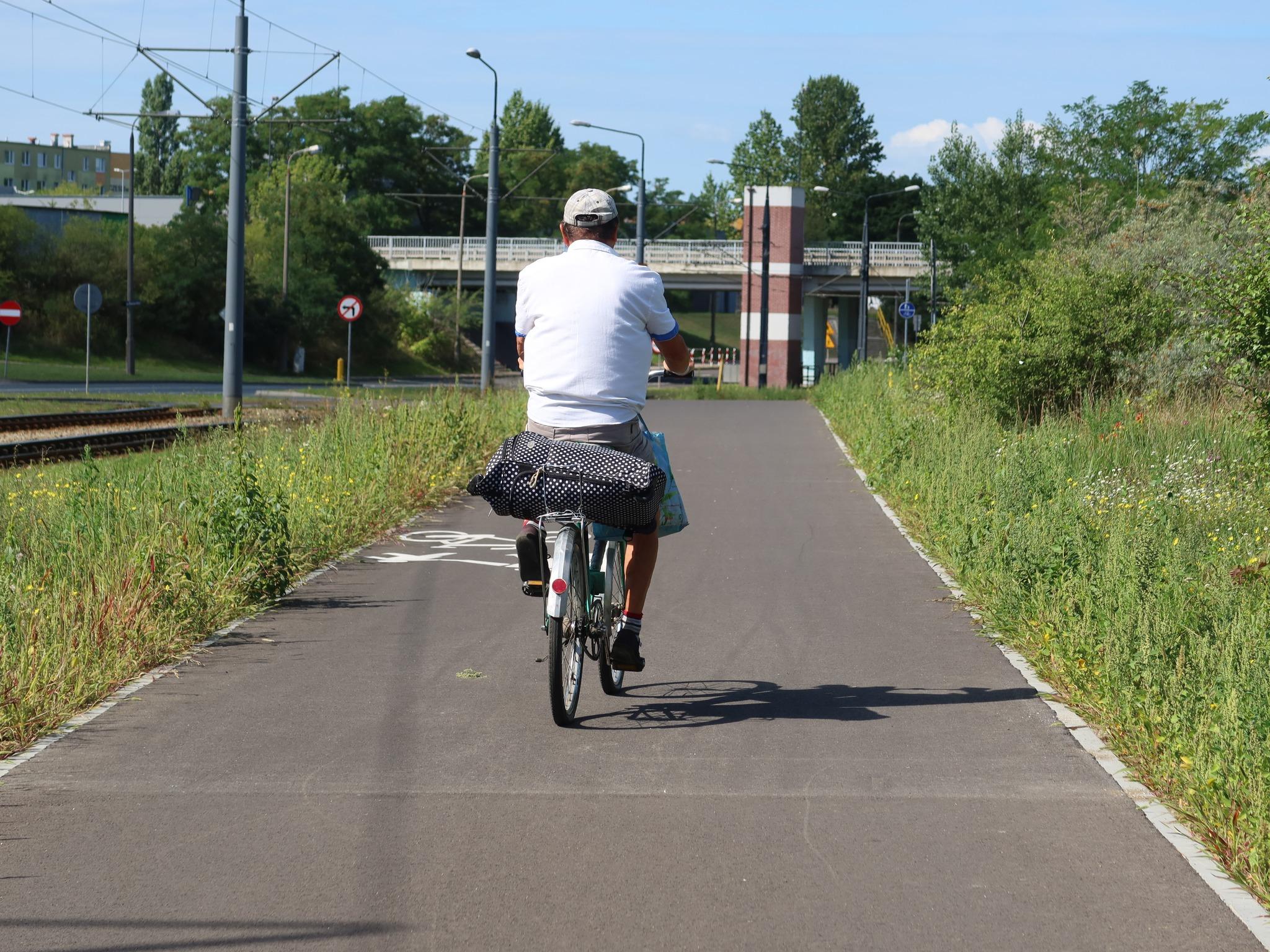 m. in:
W ciągu ul. Smukalskiej,
Wzdłuż ul. Fordońskiej (Sochaczewska-Wiślana),
ul. Pod Skarpą od Zamczysko do granic miasta,
ul. Wyzwolenia (Sudecka-Brzegowa),
ul. Kolbego  od Kormoranów do granic miasta
49 mln zł
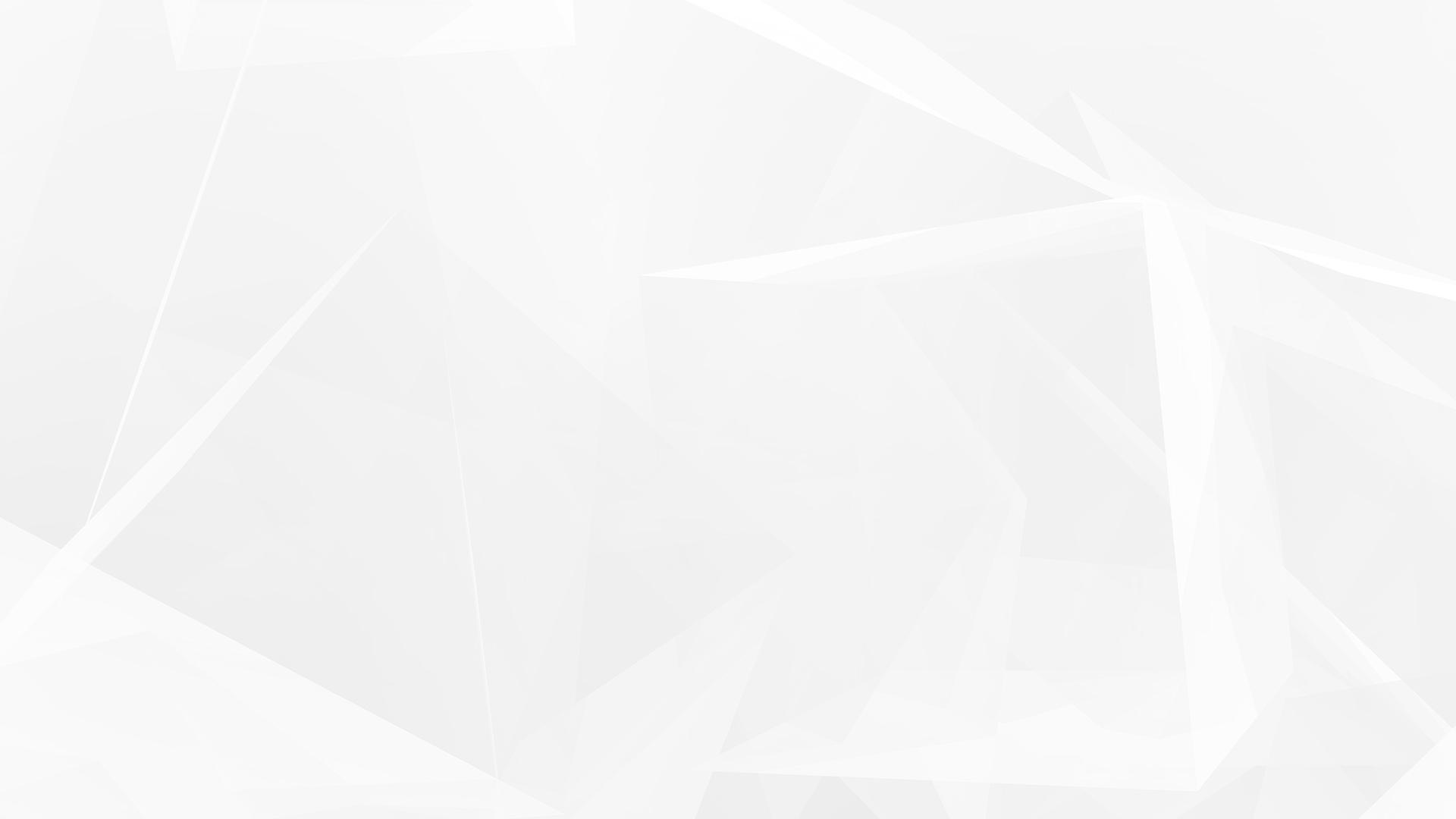 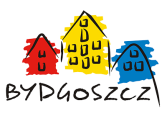 REALIZACJA PROGRAMU ELENA (OŚWIETLENIE ULICZNE I TERMOMODERNIZACJA BUDYNKÓW)
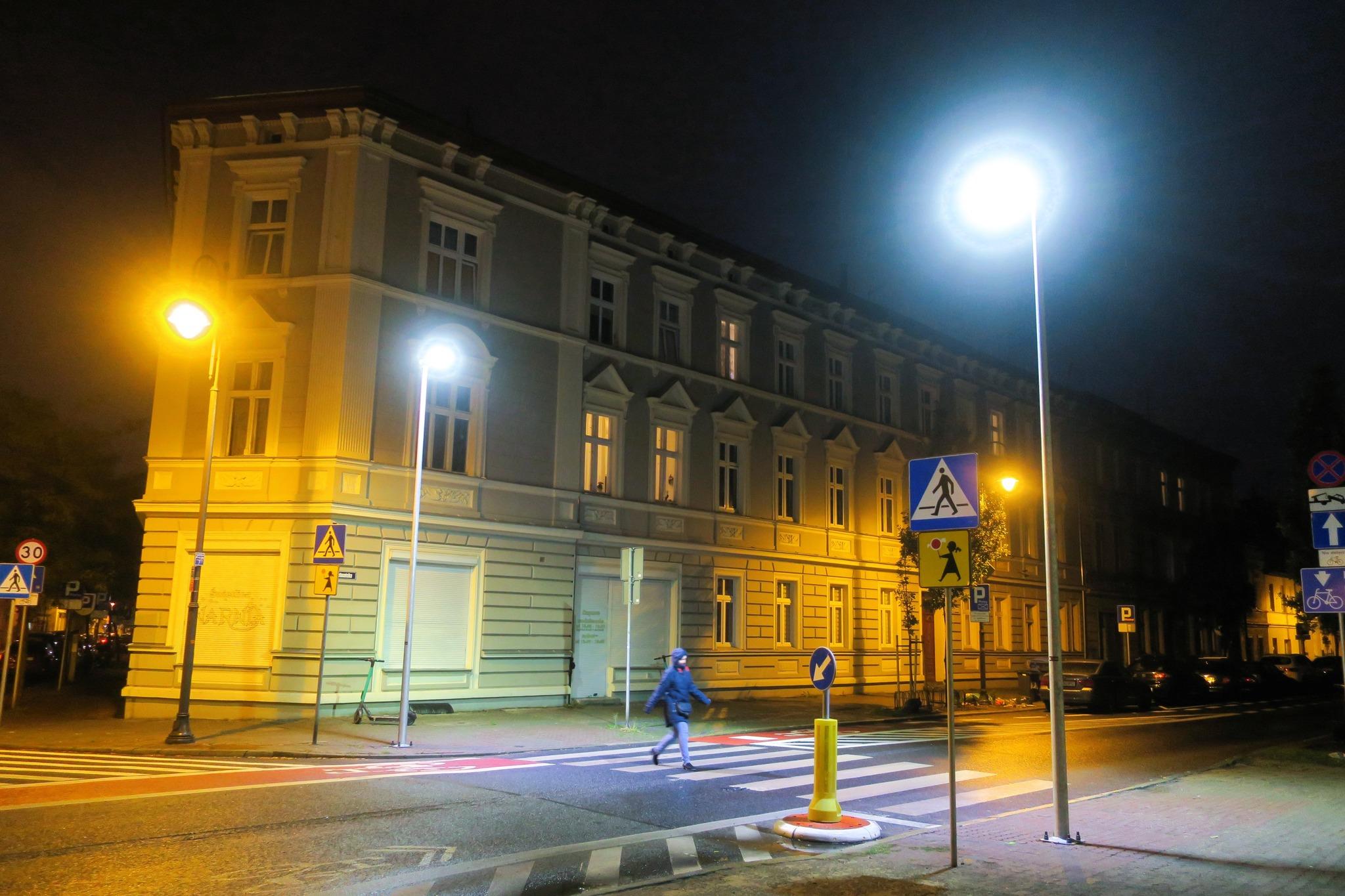 240 mln zł
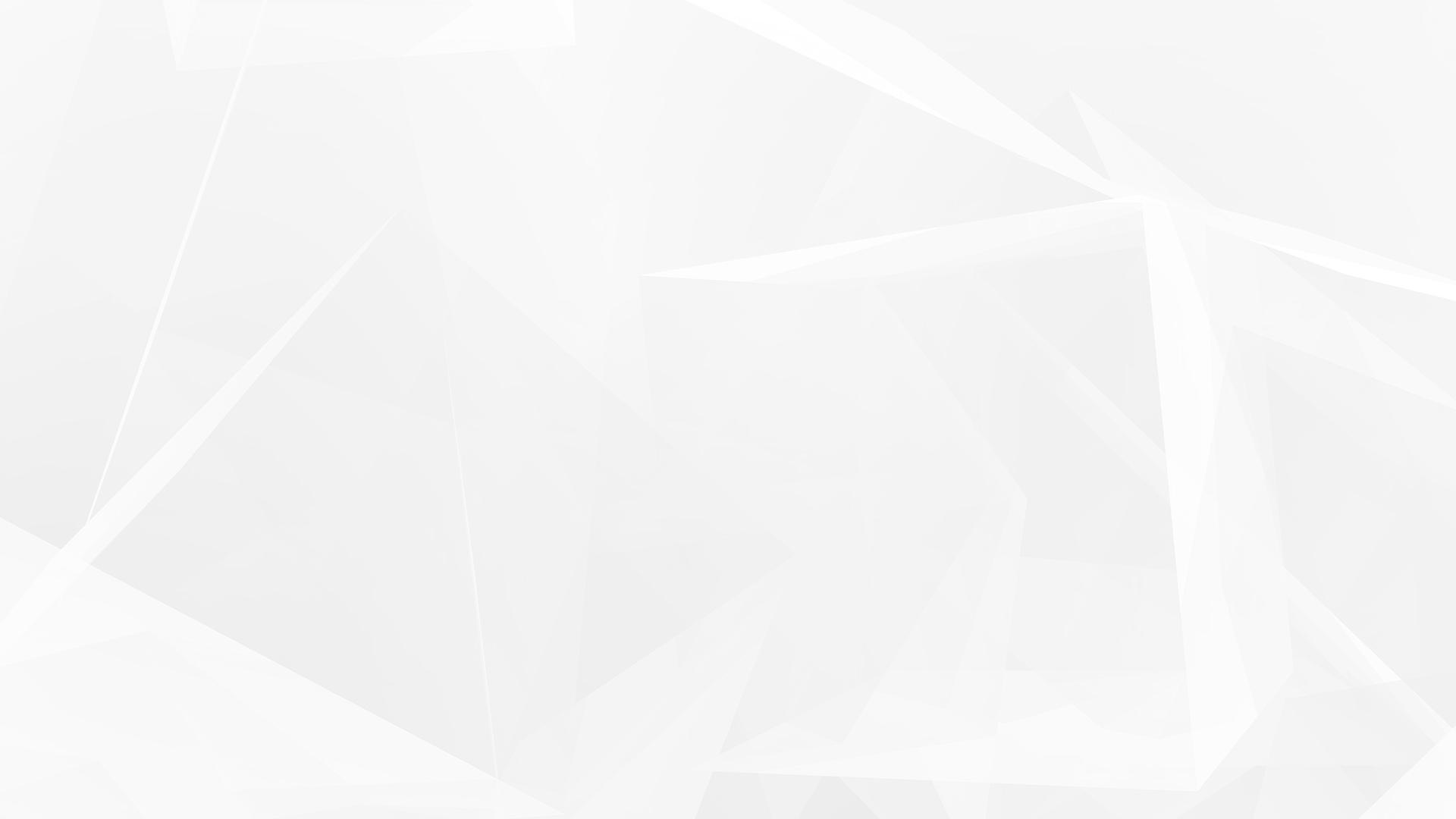 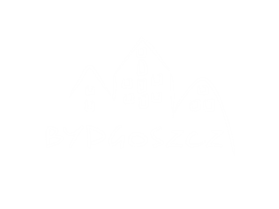 Zadania nowe (przykłady)
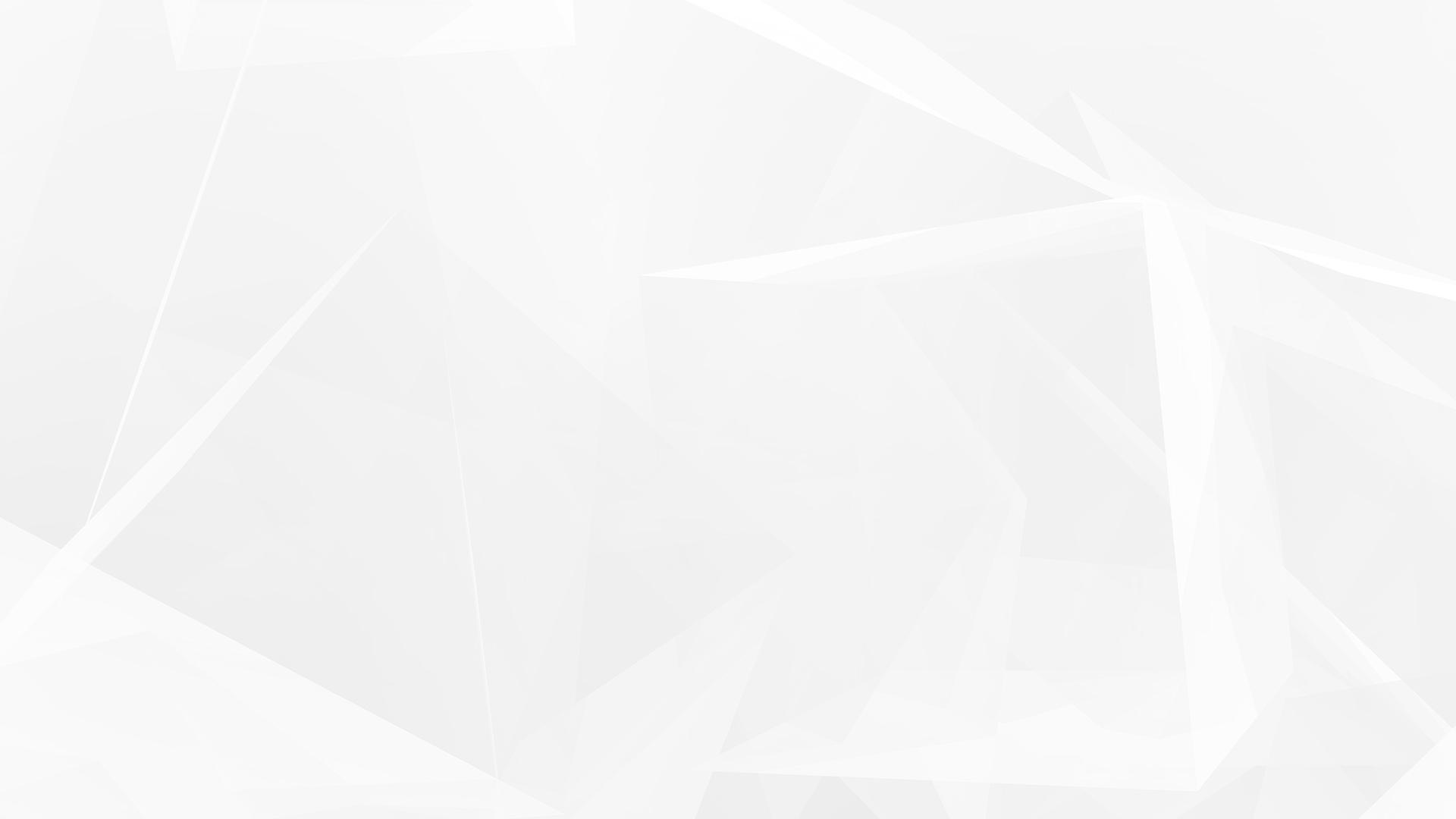 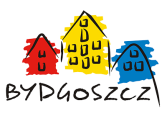 BASEN REHABILITACYJNY NA UL. JESIONOWEJ
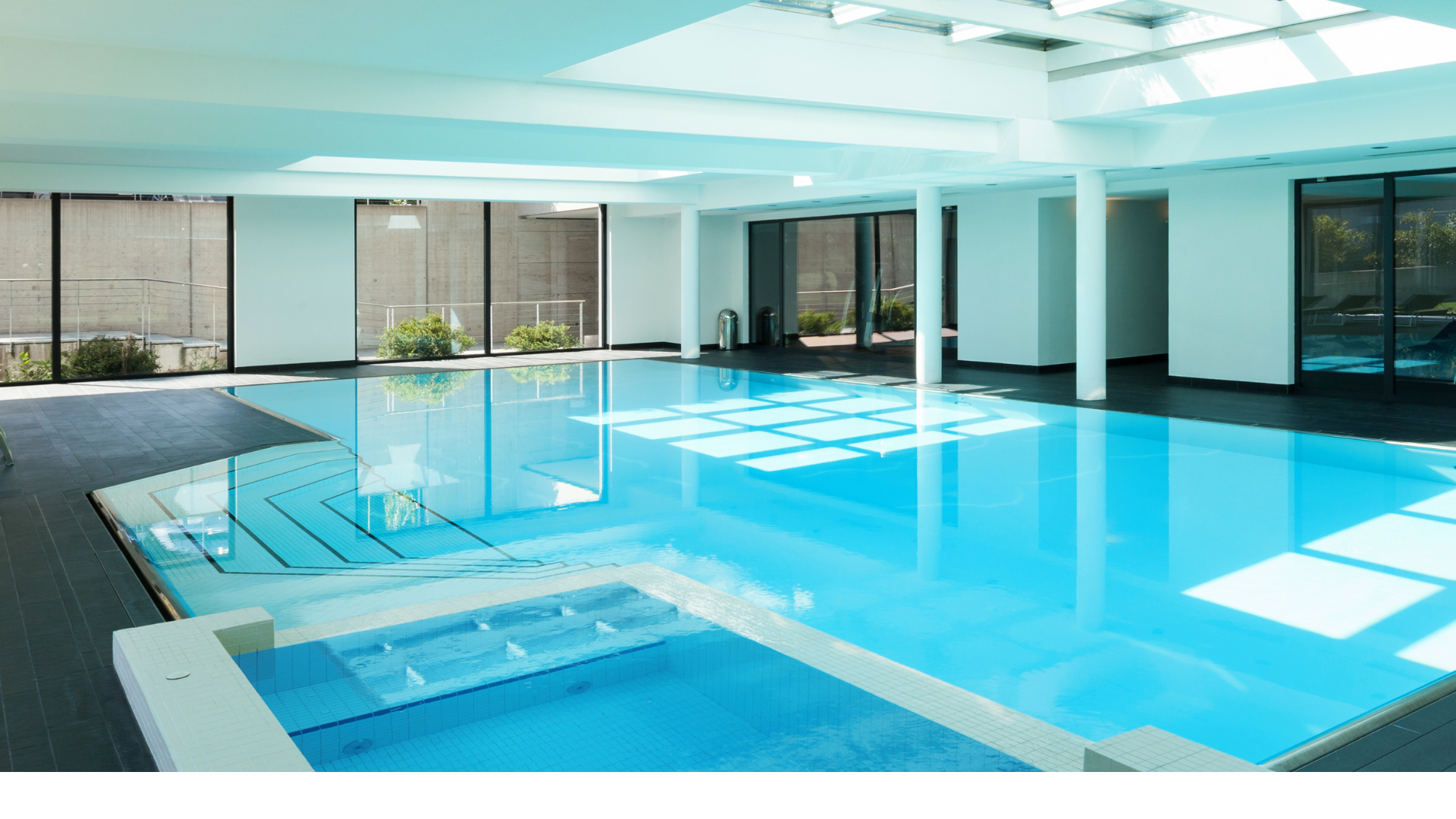 12 mln zł
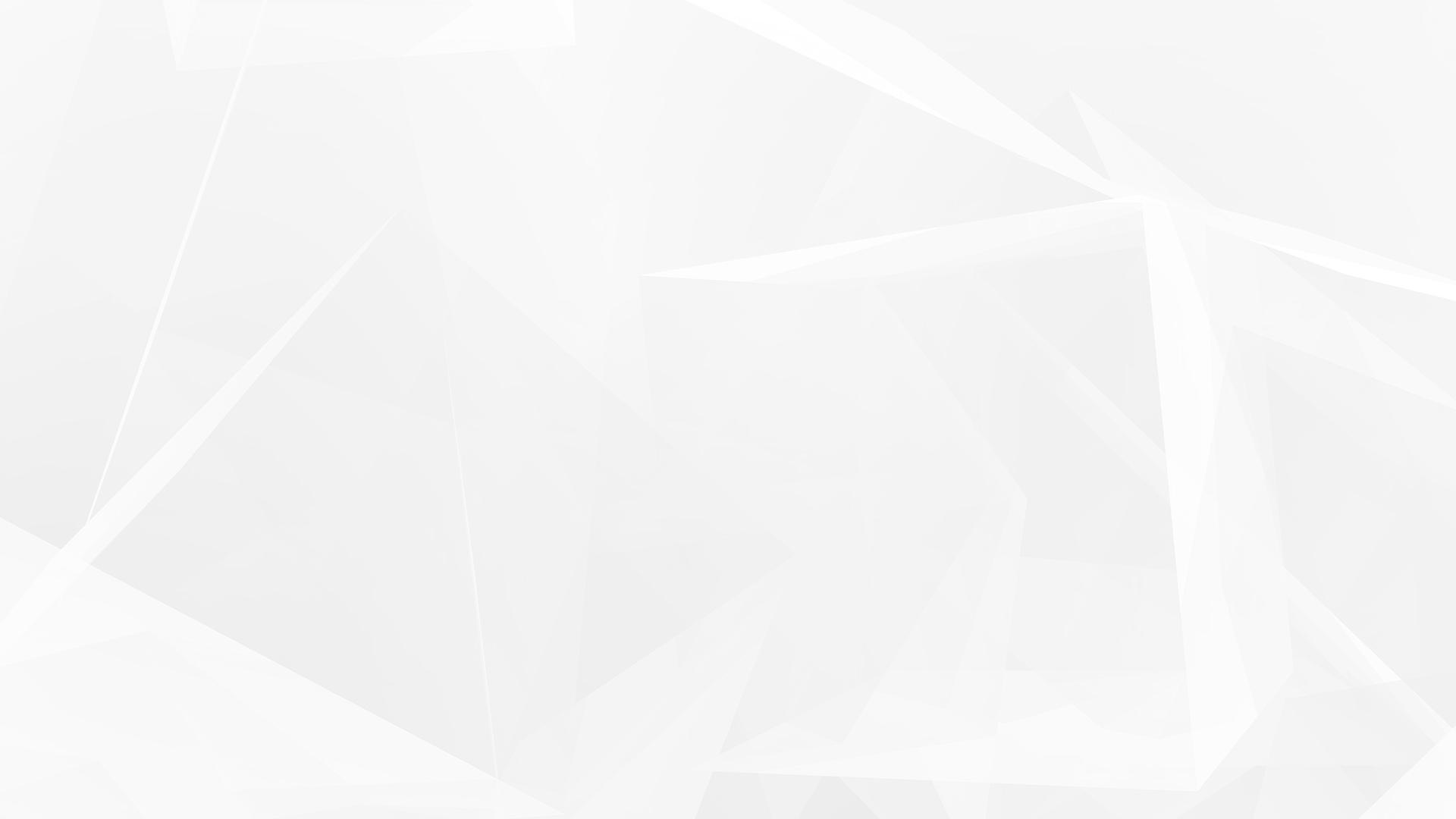 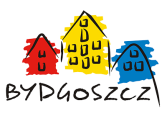 KONKURS NA KONCEPCJĘ RAZEM Z PROJEKTOWANIEM PLACU TEATRALNEGO
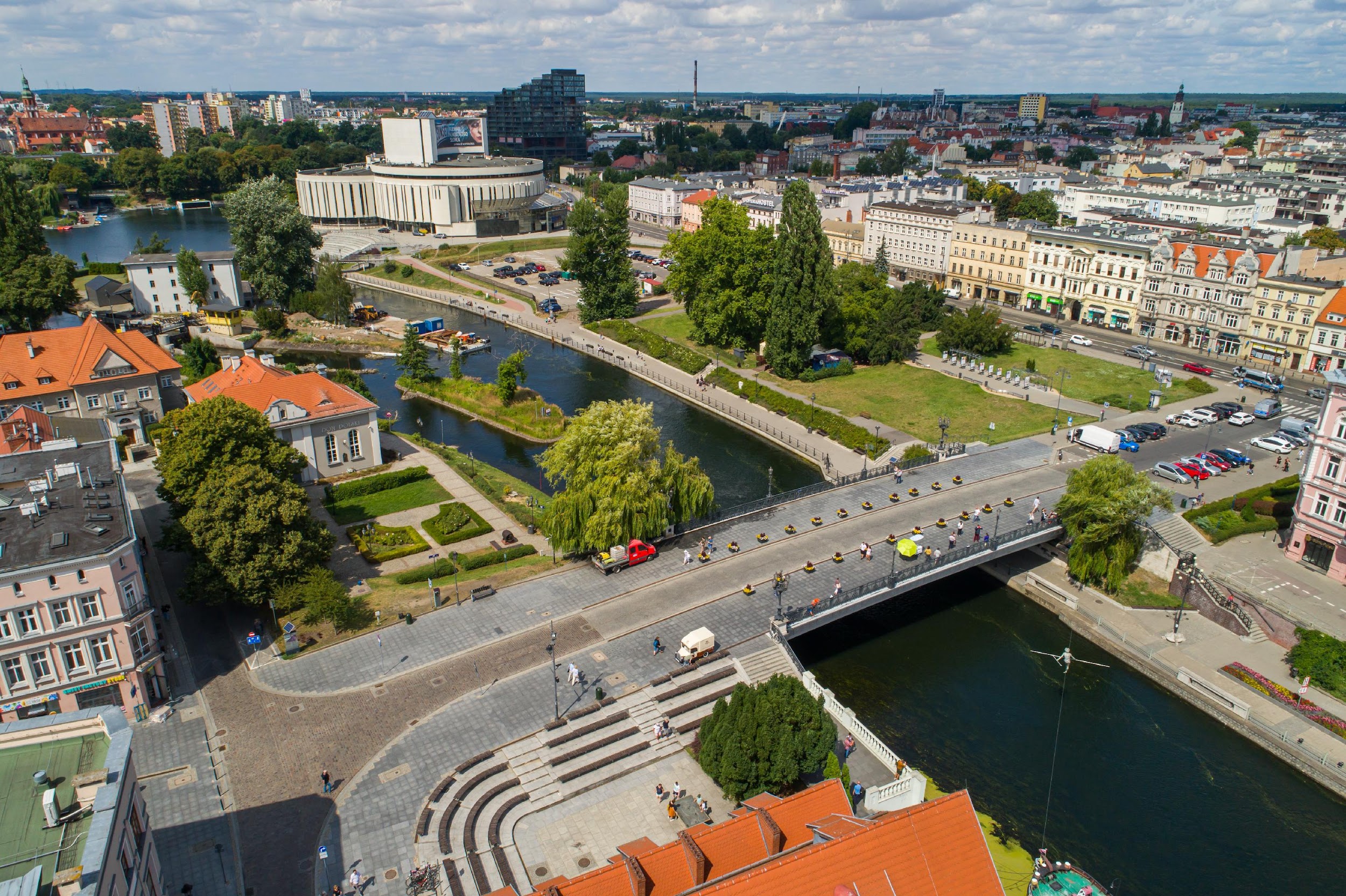 2,5 mln zł
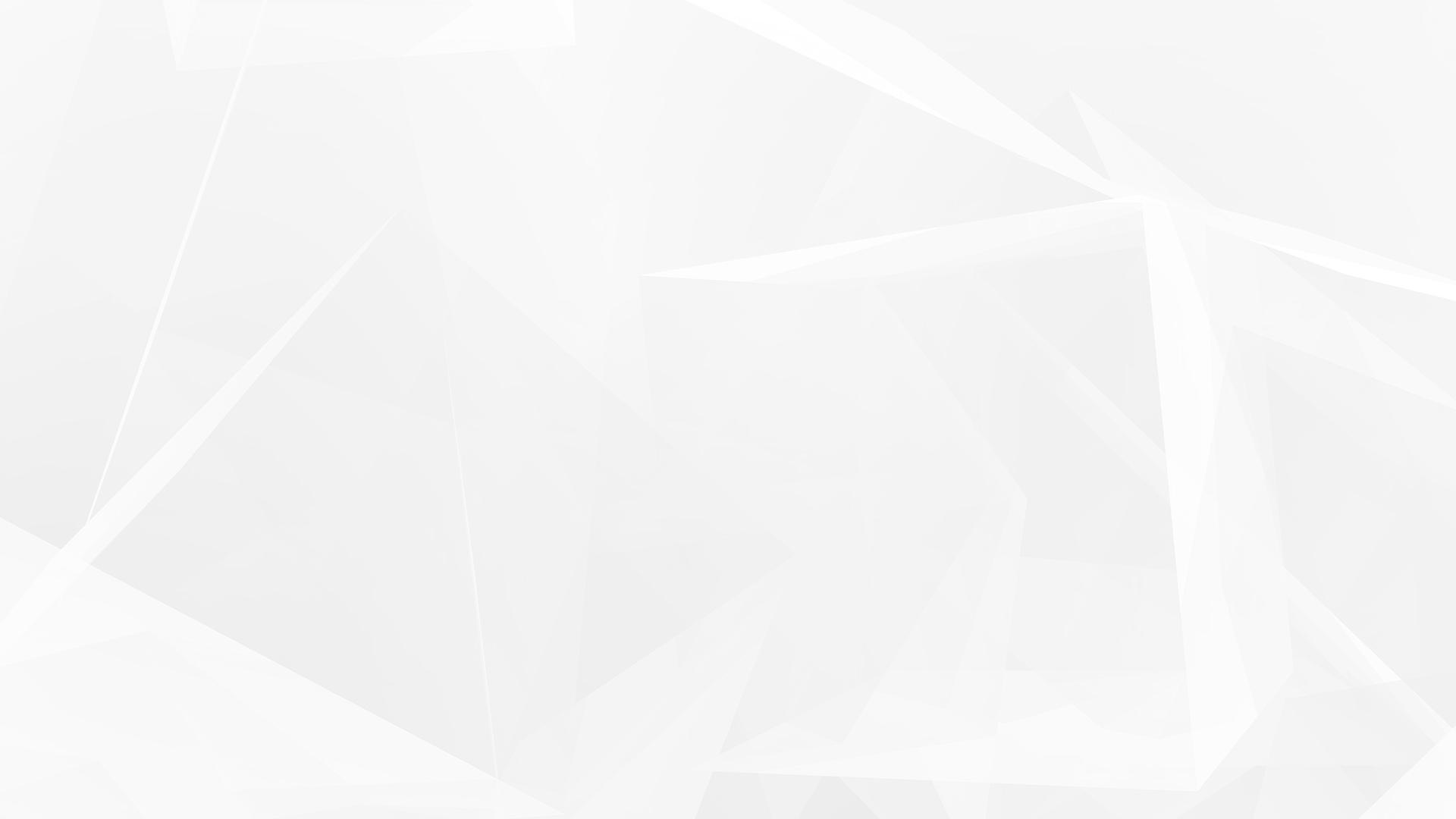 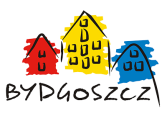 NATURALNE KĄPIELISKO W PARKU CENTRALNYM Z DOSADZENIEM DRZEW
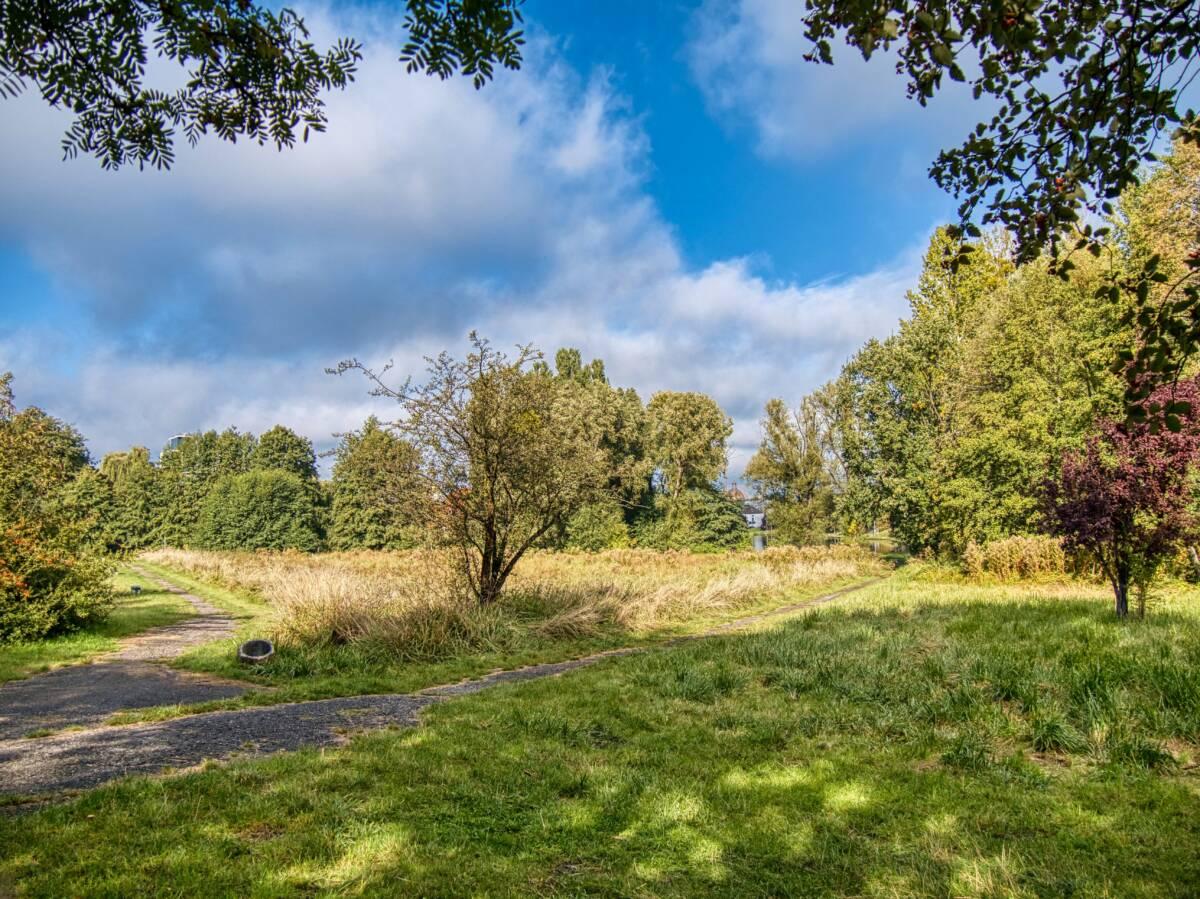 8 mln zł
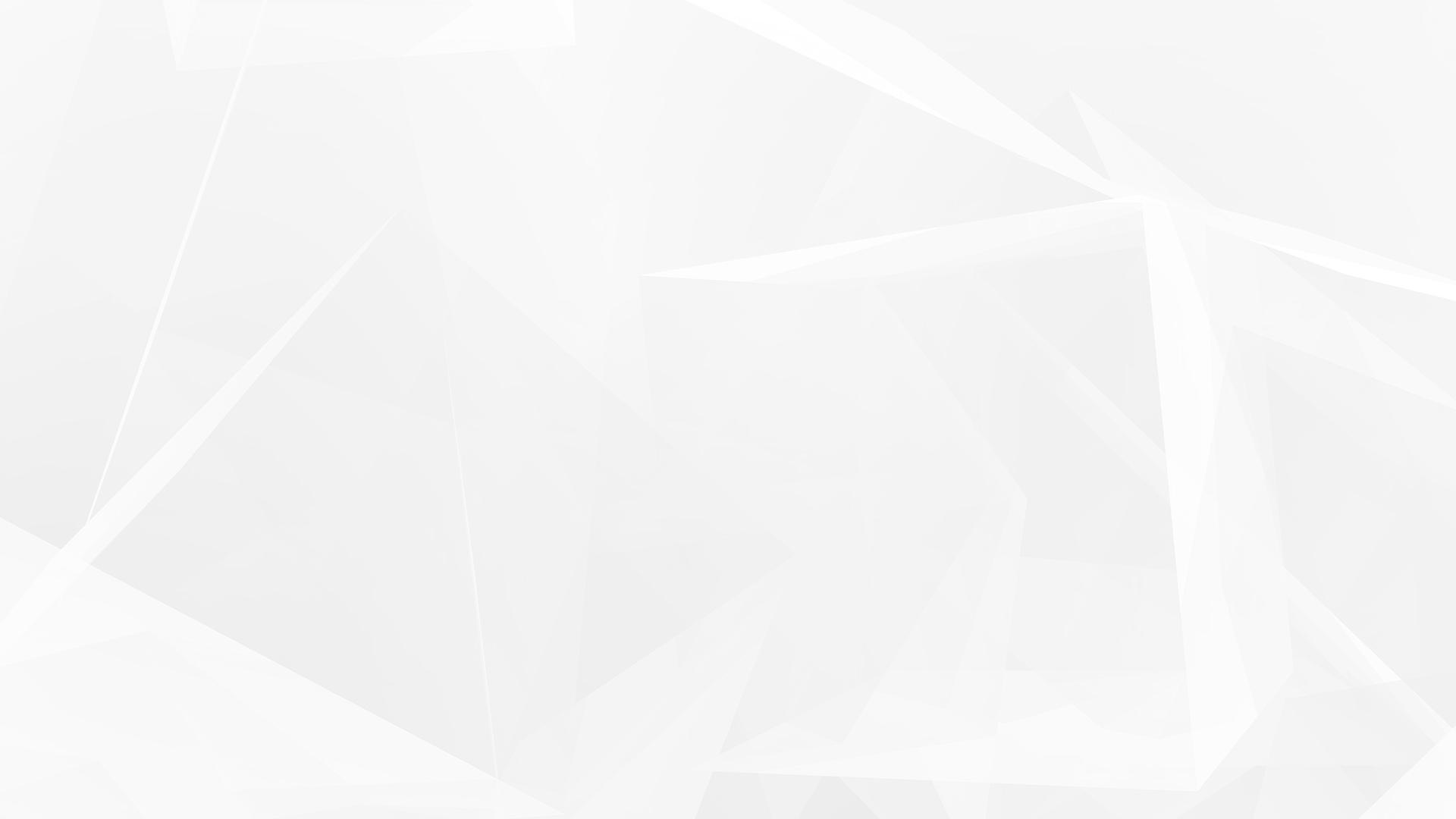 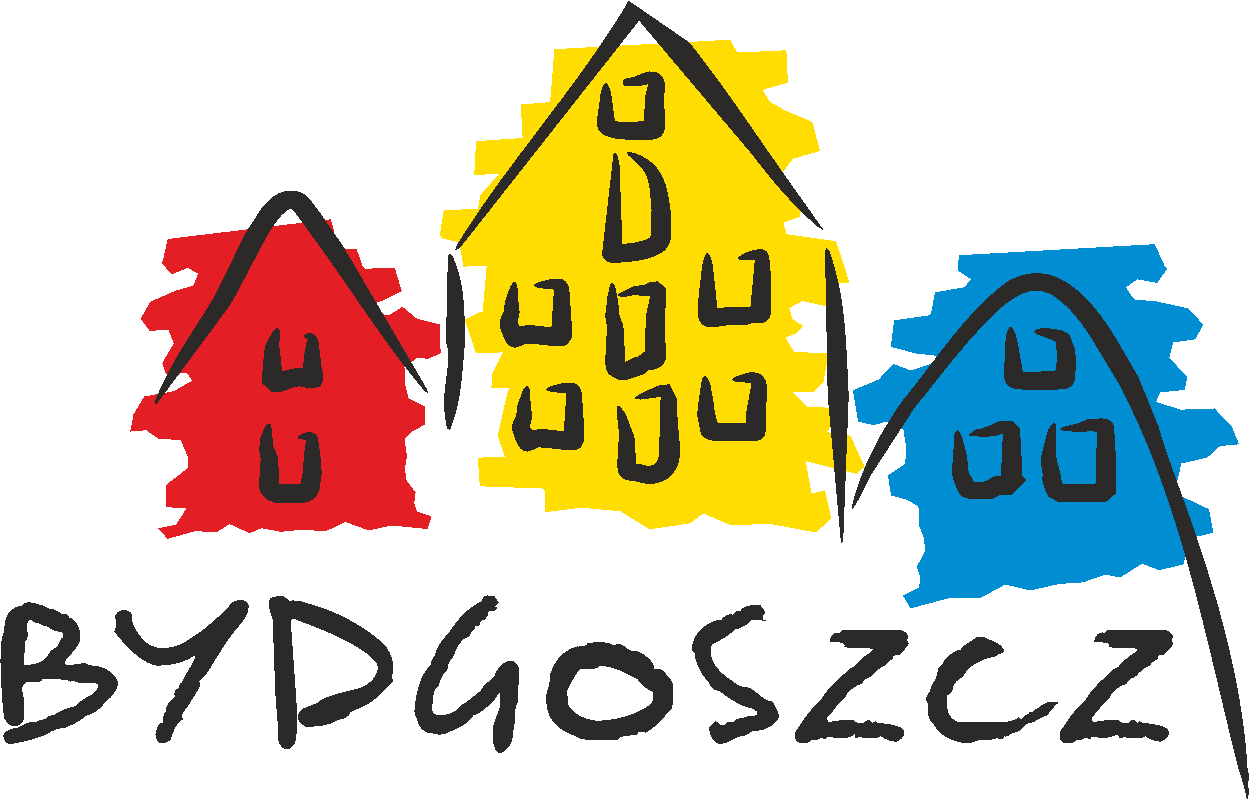 Dziękuję